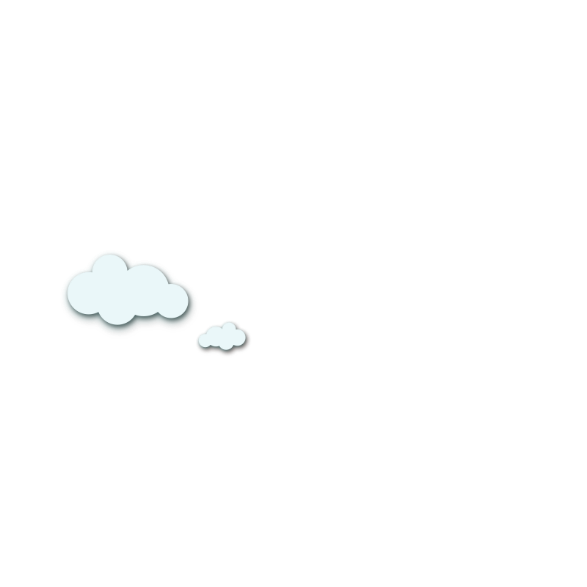 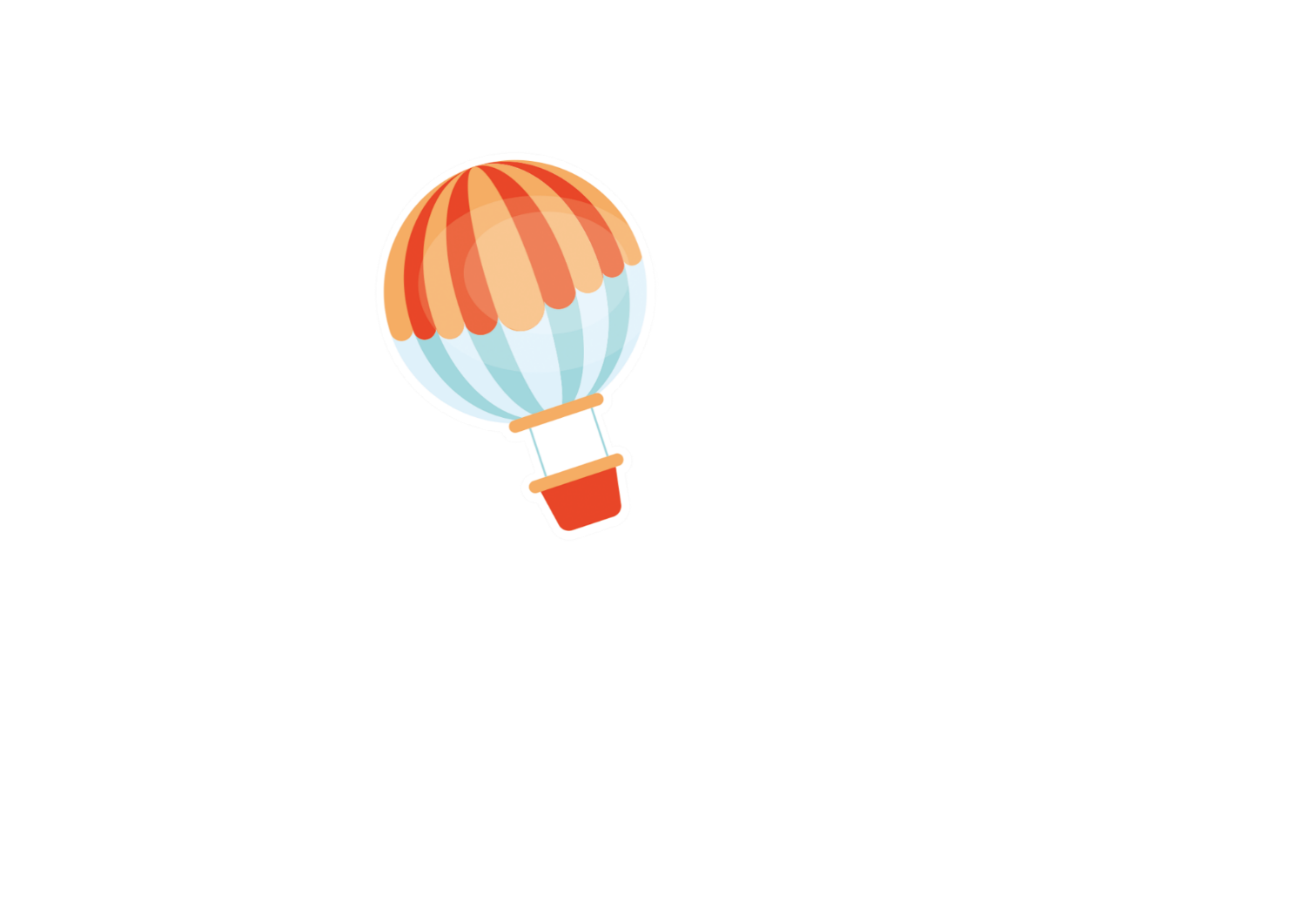 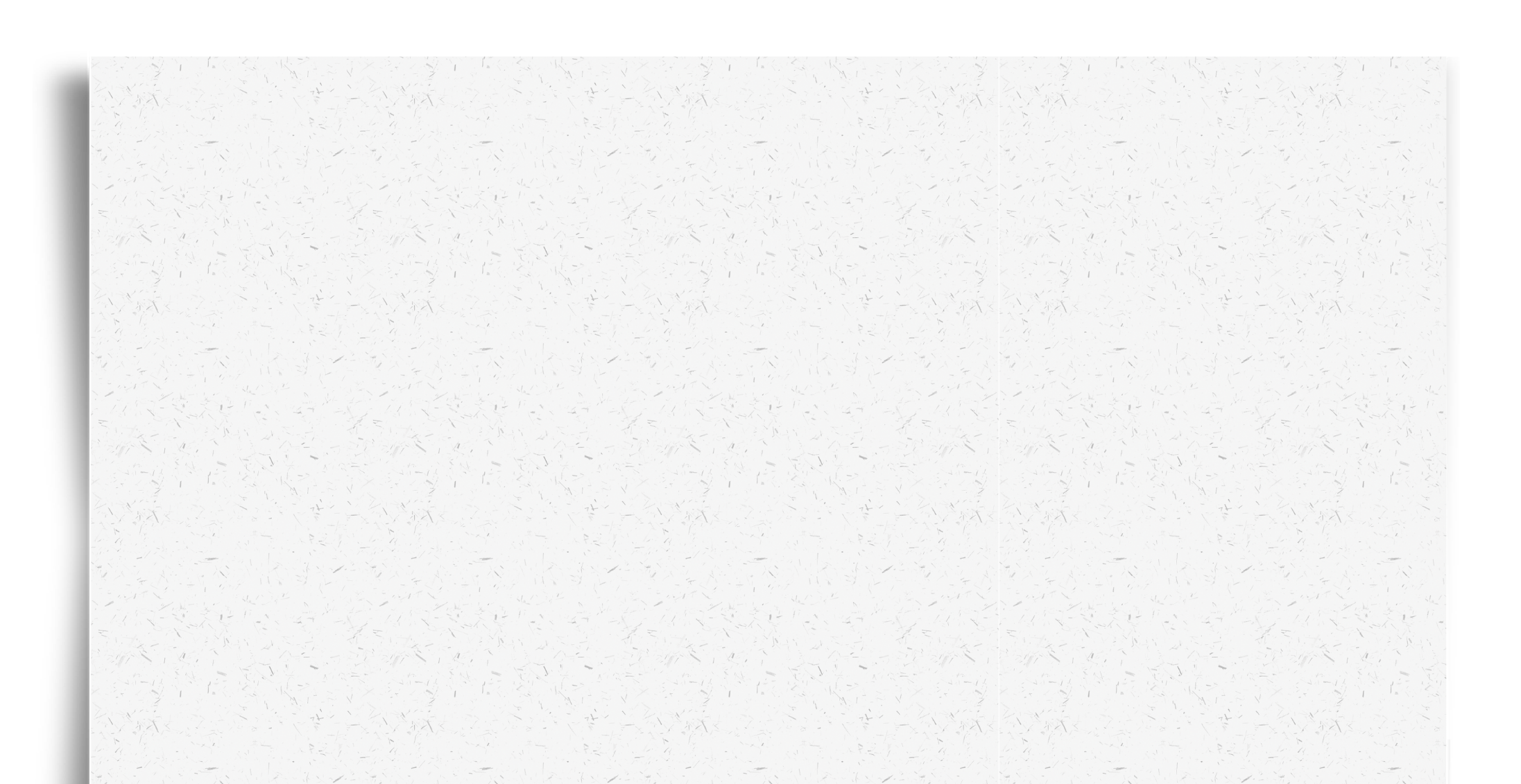 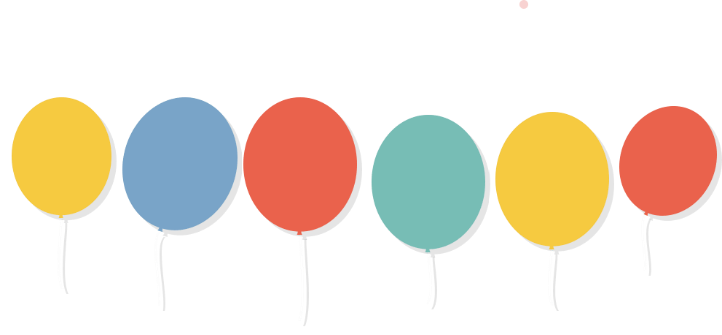 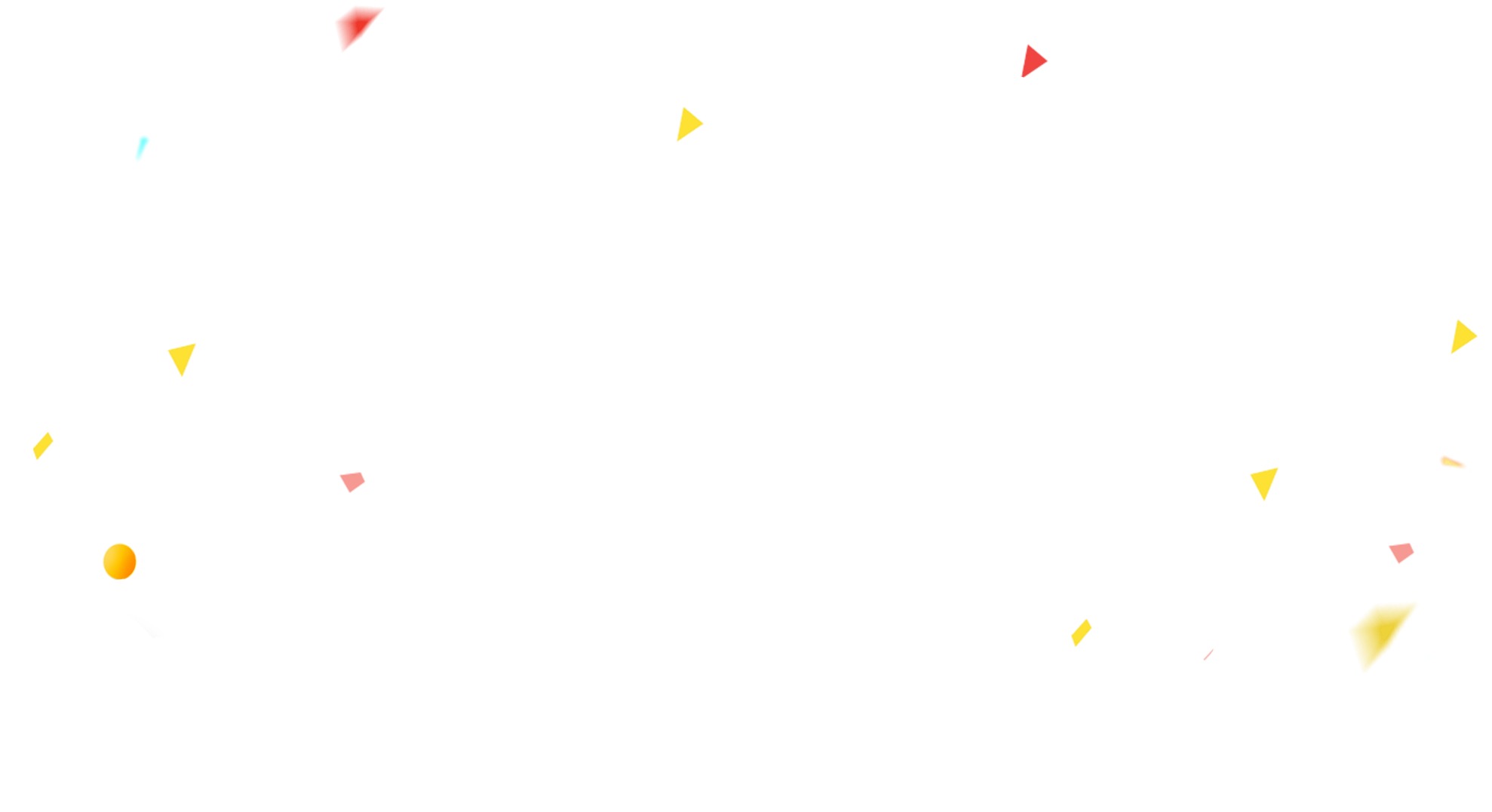 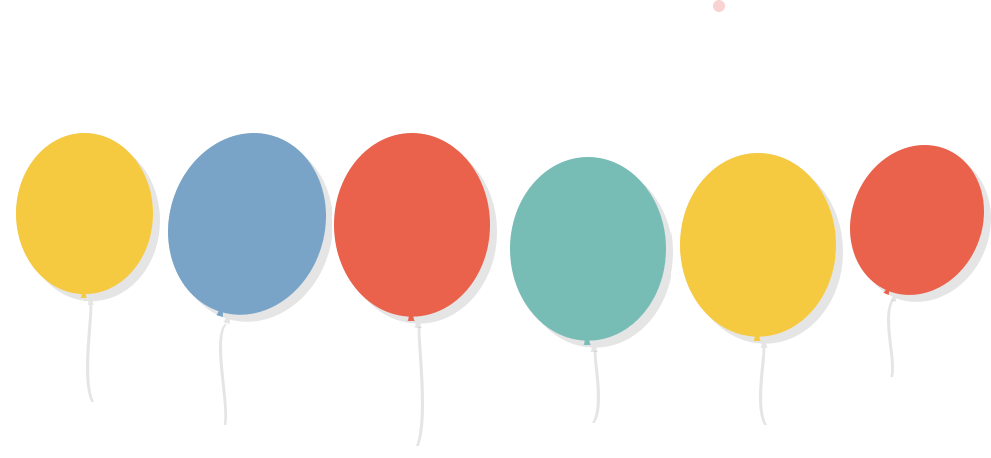 CHÀO MỪNG CÁC CON 
ĐẾN VỚI TIẾT HỌC
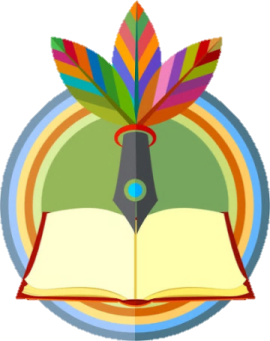 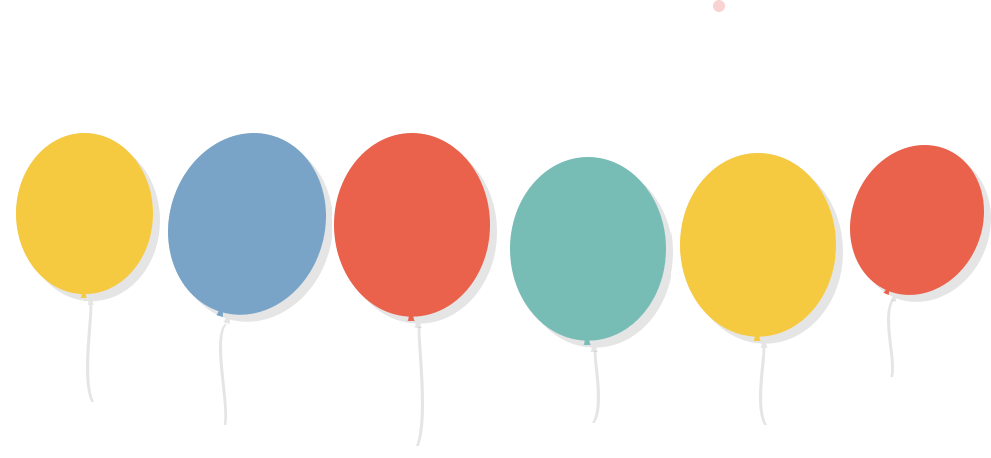 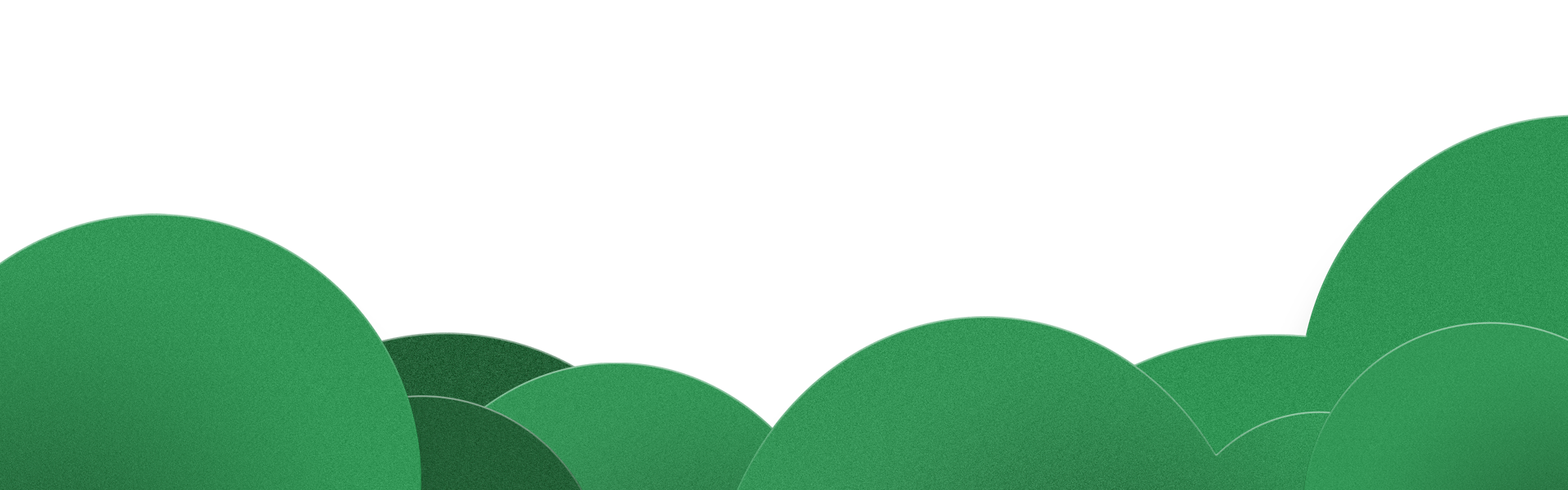 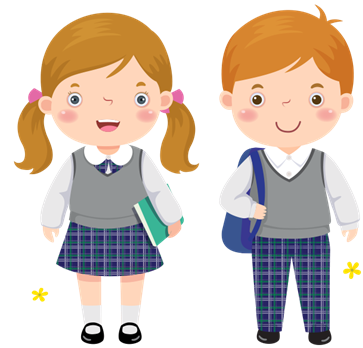 TIẾNG VIỆT
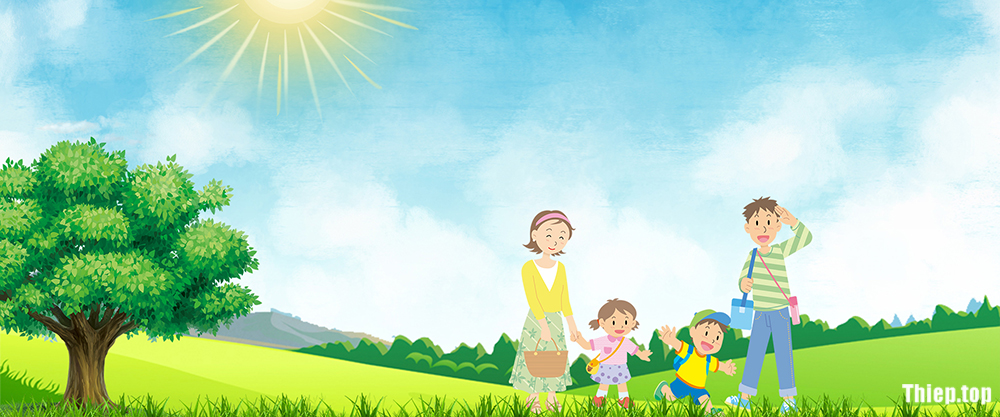 BÀI 19
KHI CẢ NHÀ BÉ TÍ
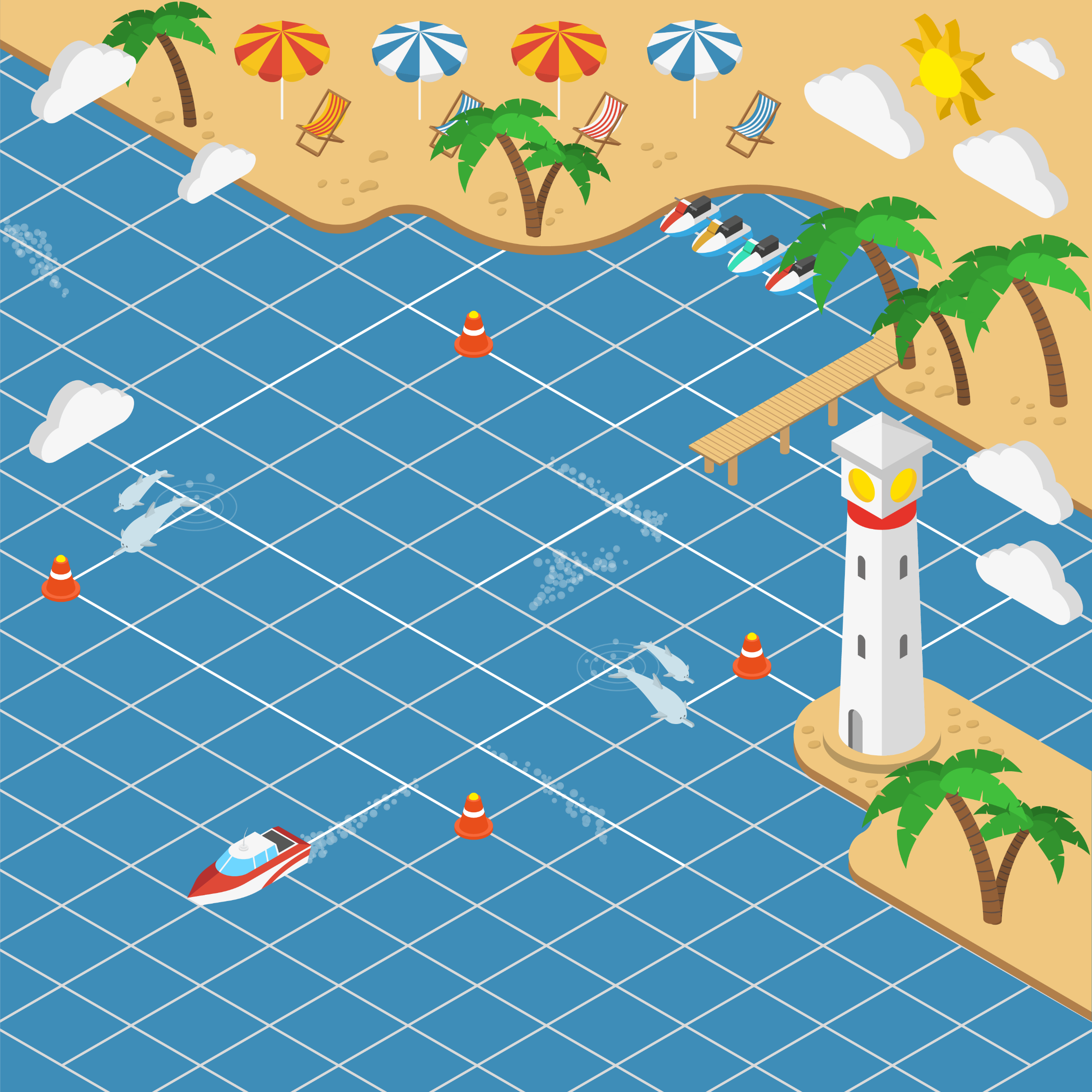 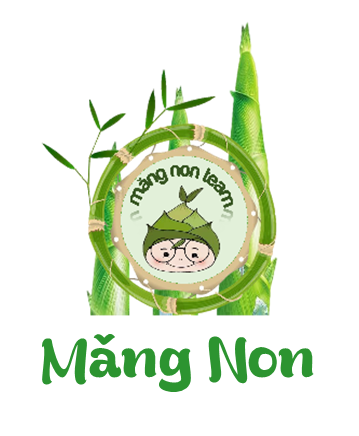 ĐƯA THUYỀN VỀ CẢNG
ĐƯA THUYỀN VỀ CẢNG
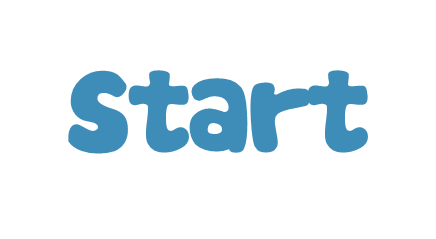 [Speaker Notes: Cơn bão lớn sắp đến, hãy giúp những con thuyền quay về cảng an toàn để tránh trú bão nhé!]
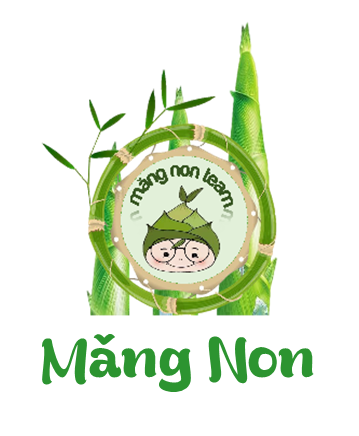 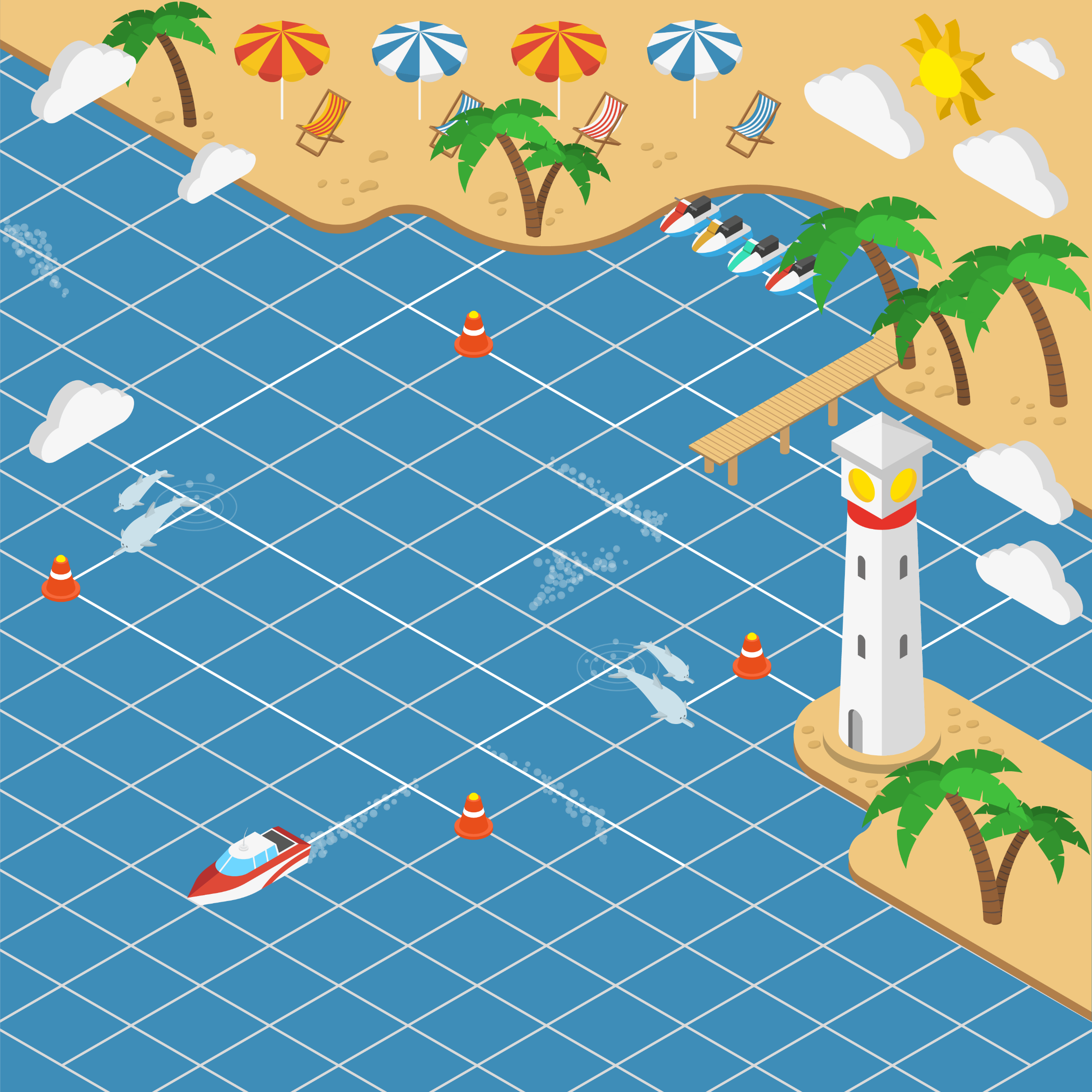 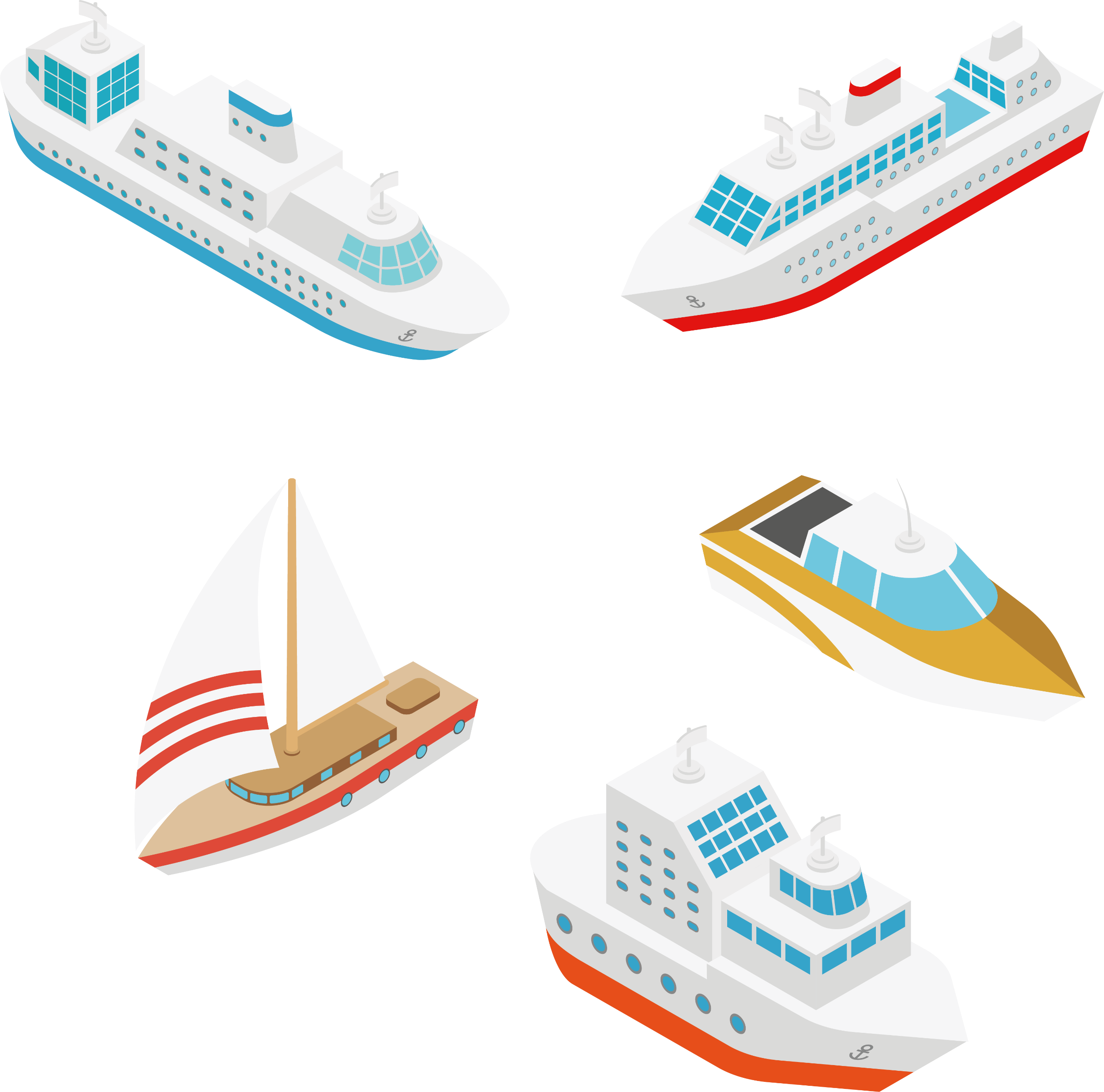 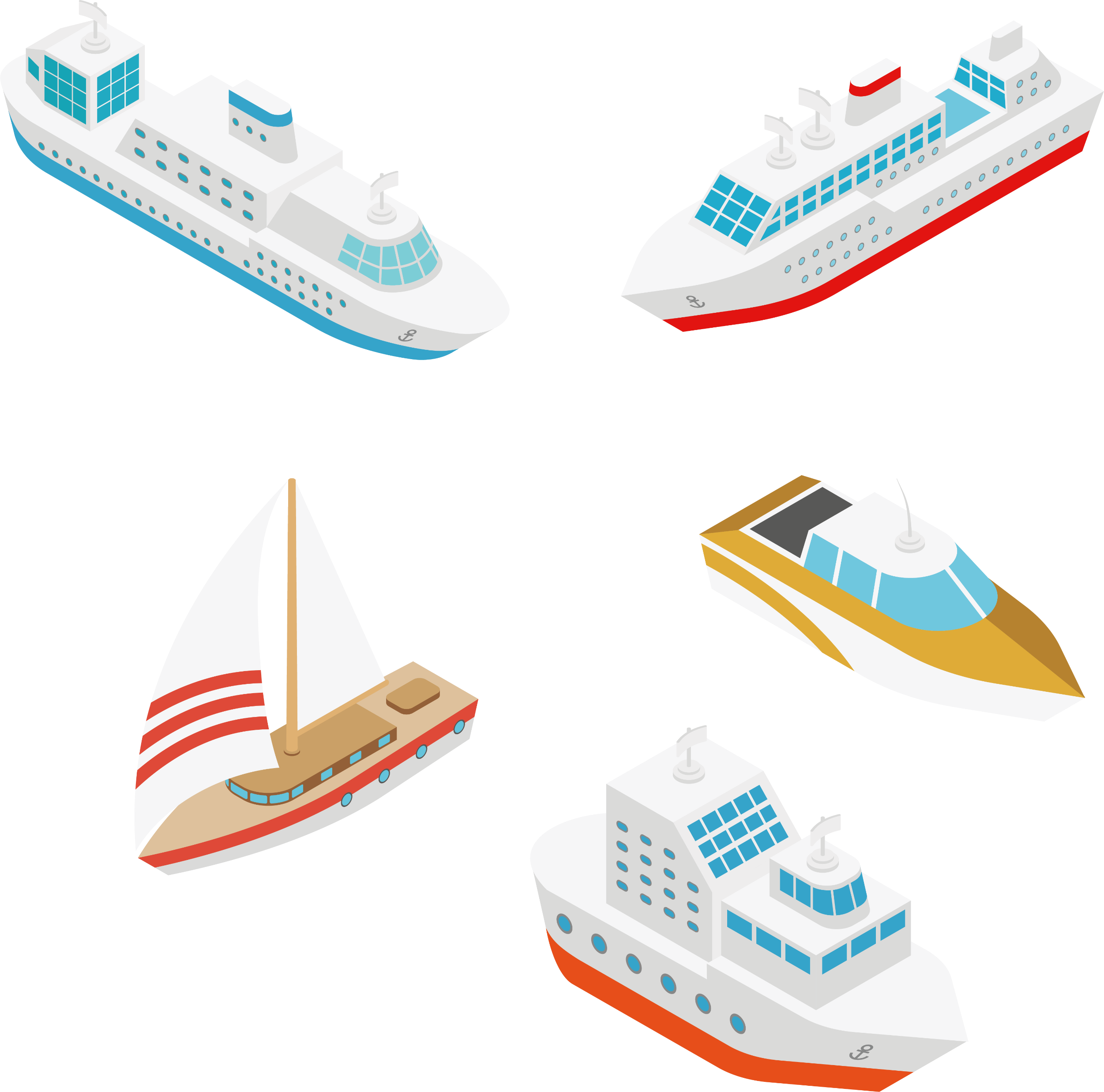 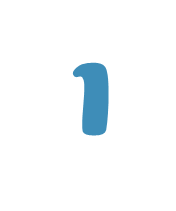 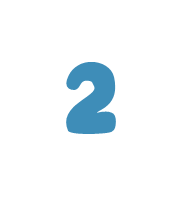 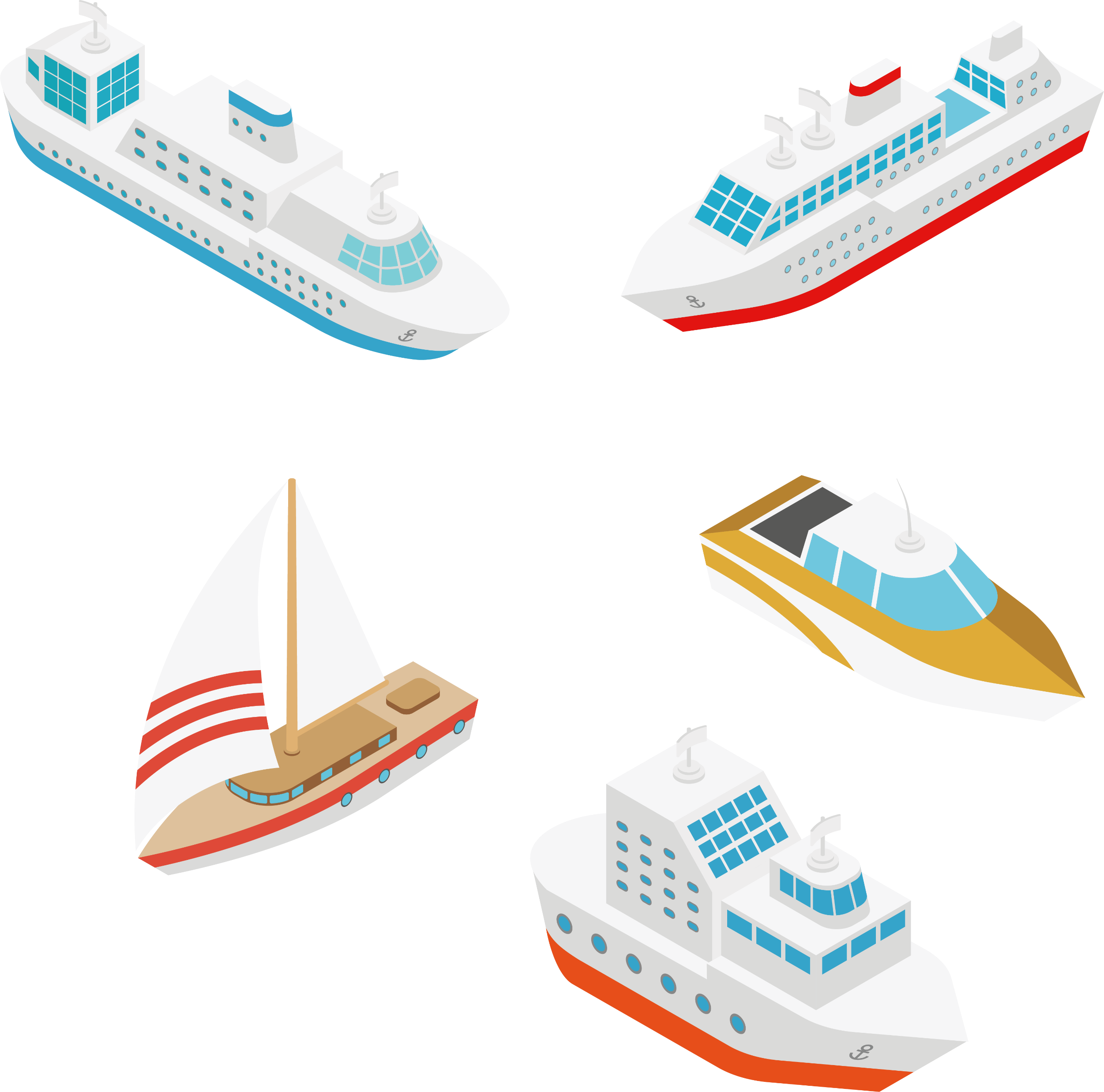 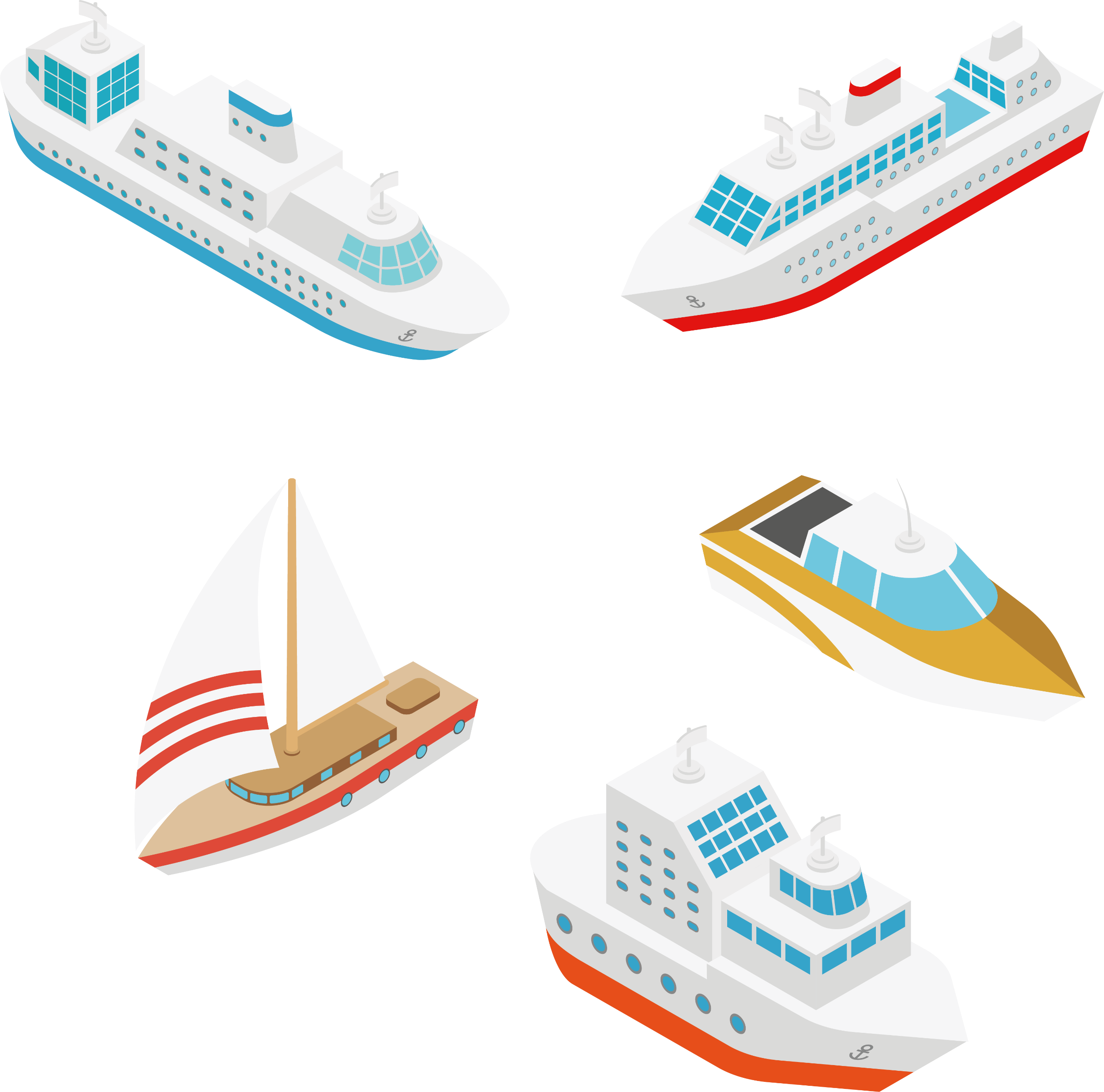 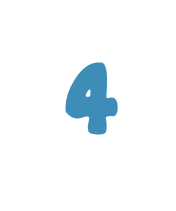 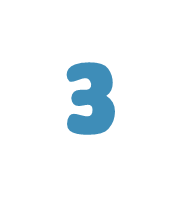 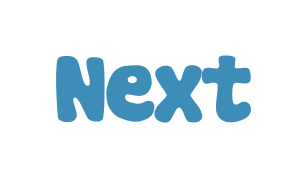 [Speaker Notes: Có 5 con thuyền cần sự trợ giúp của các bạn nhỏ, hãy click vào các con số đến đến với câu hỏi, trả lời được câu hỏi thì sẽ giúp thuyền về cảng an toàn nhé!Khi đã trả lời hết 5 câu hỉ, cick next để đưa thuyền về cảng]
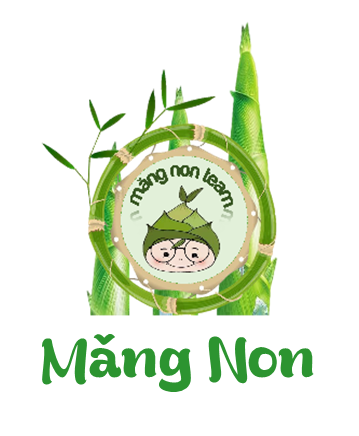 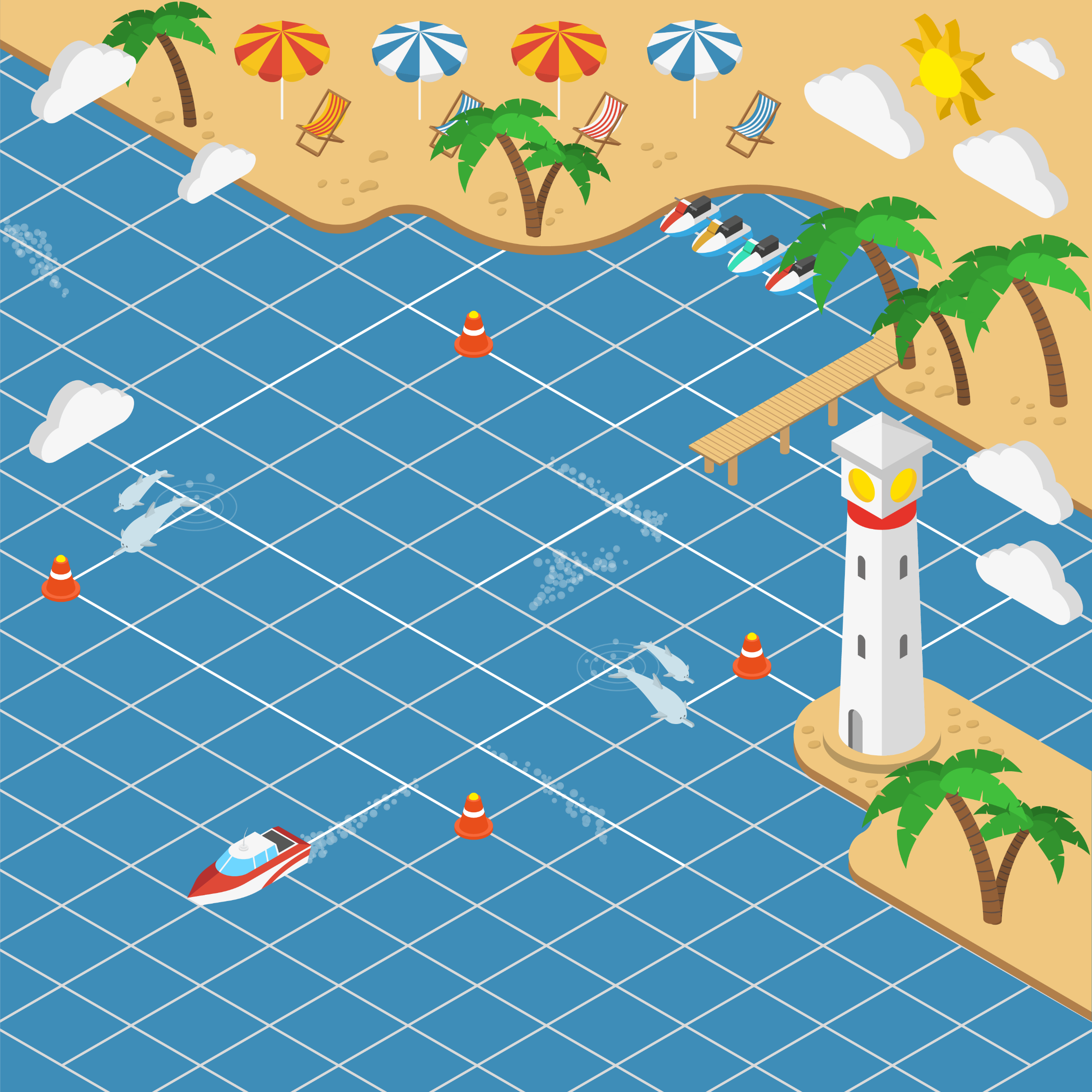 Câu hỏi: Đọc đoạn 1 bài “Món quà đặc biệt”
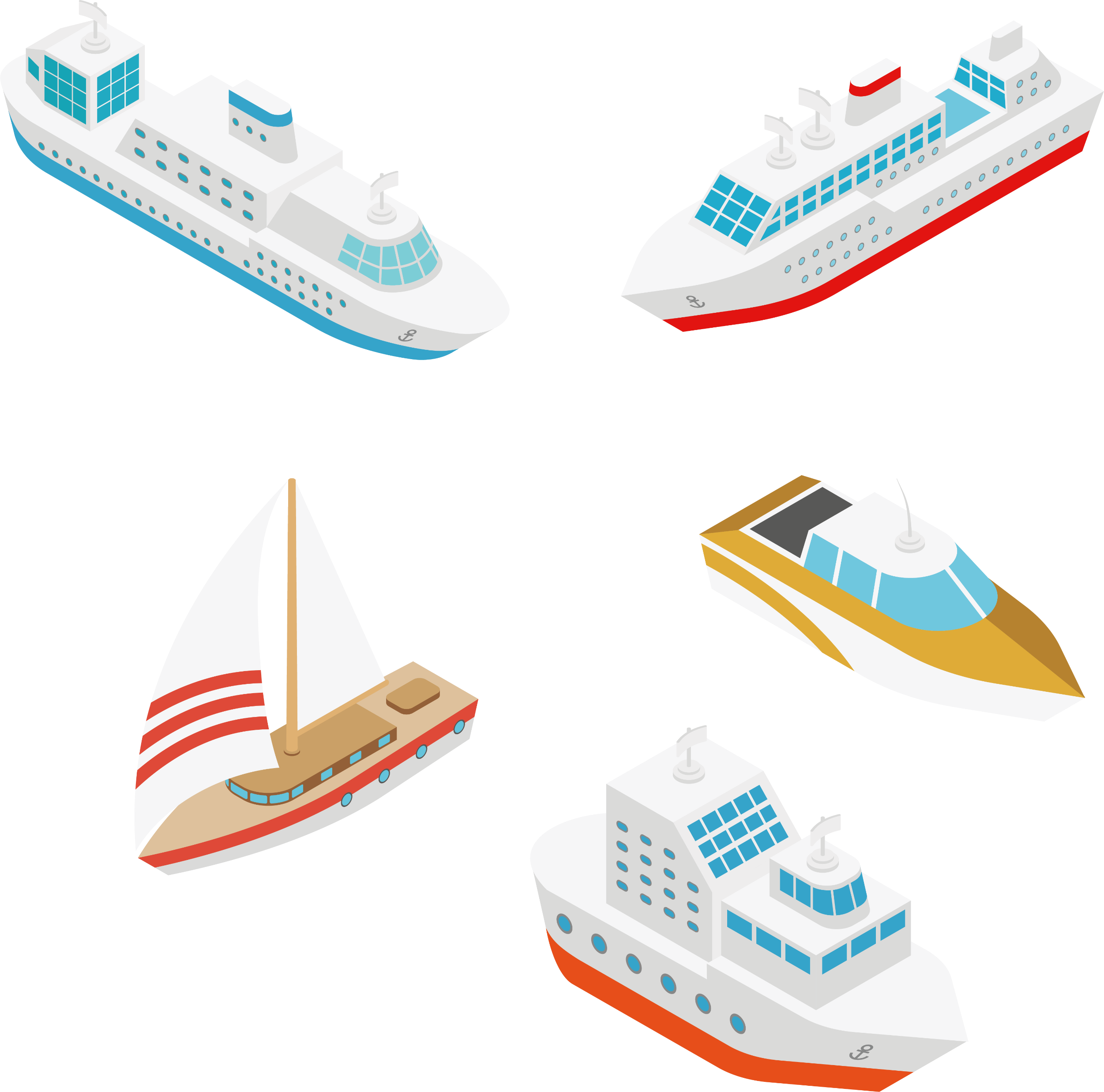 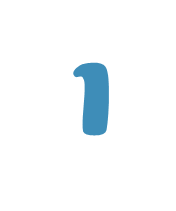 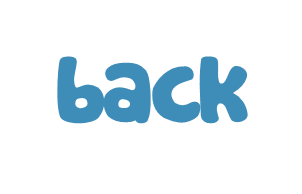 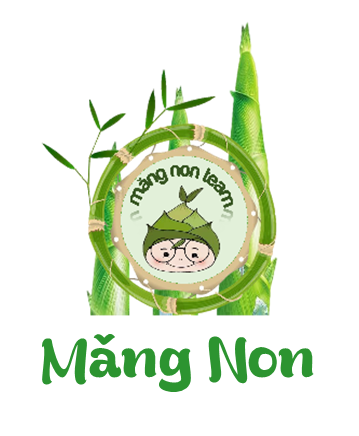 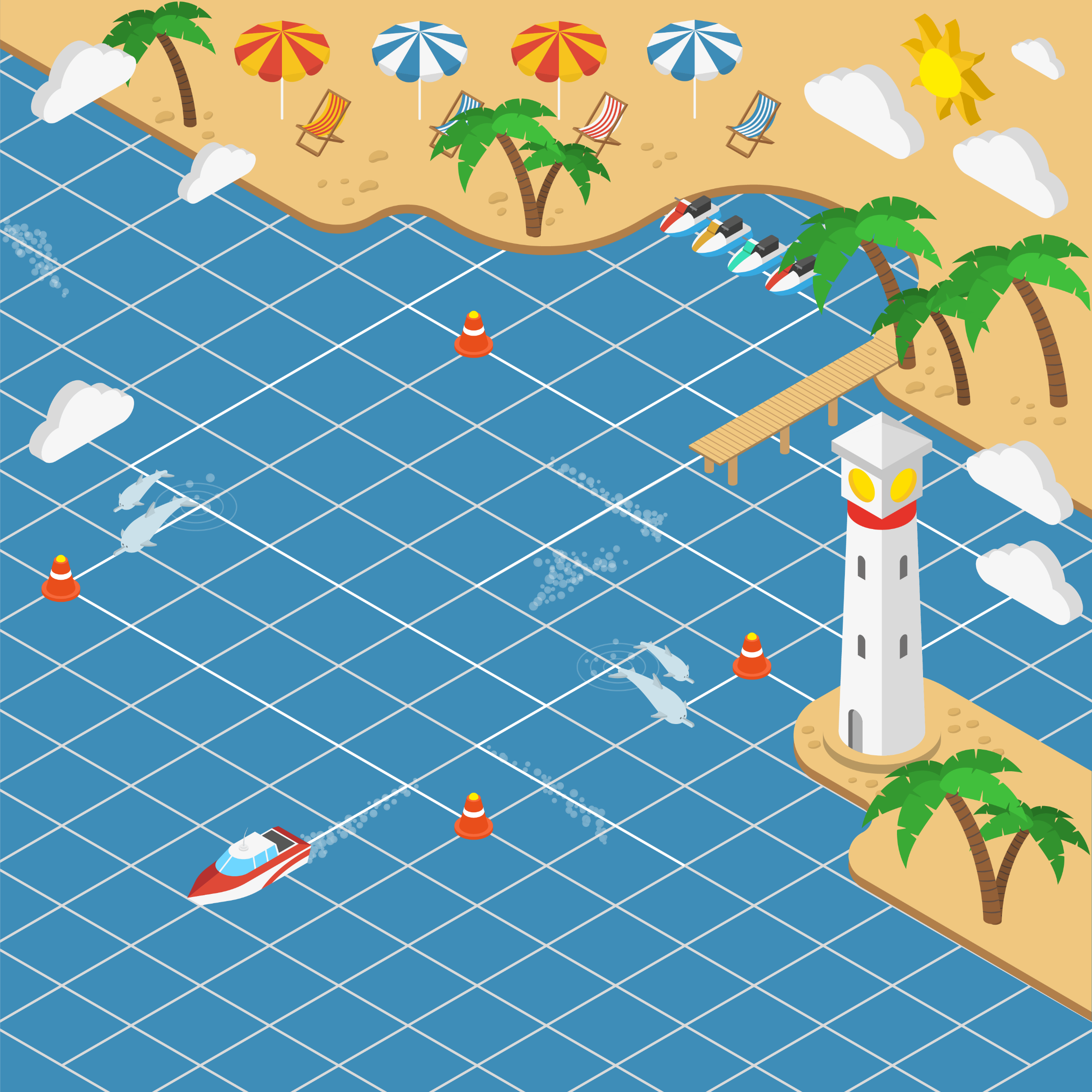 Câu hỏi: Trong bài “Món quà đặc biệt”, hai chị em đã viết gì trong tấm thiệp tặng bố?
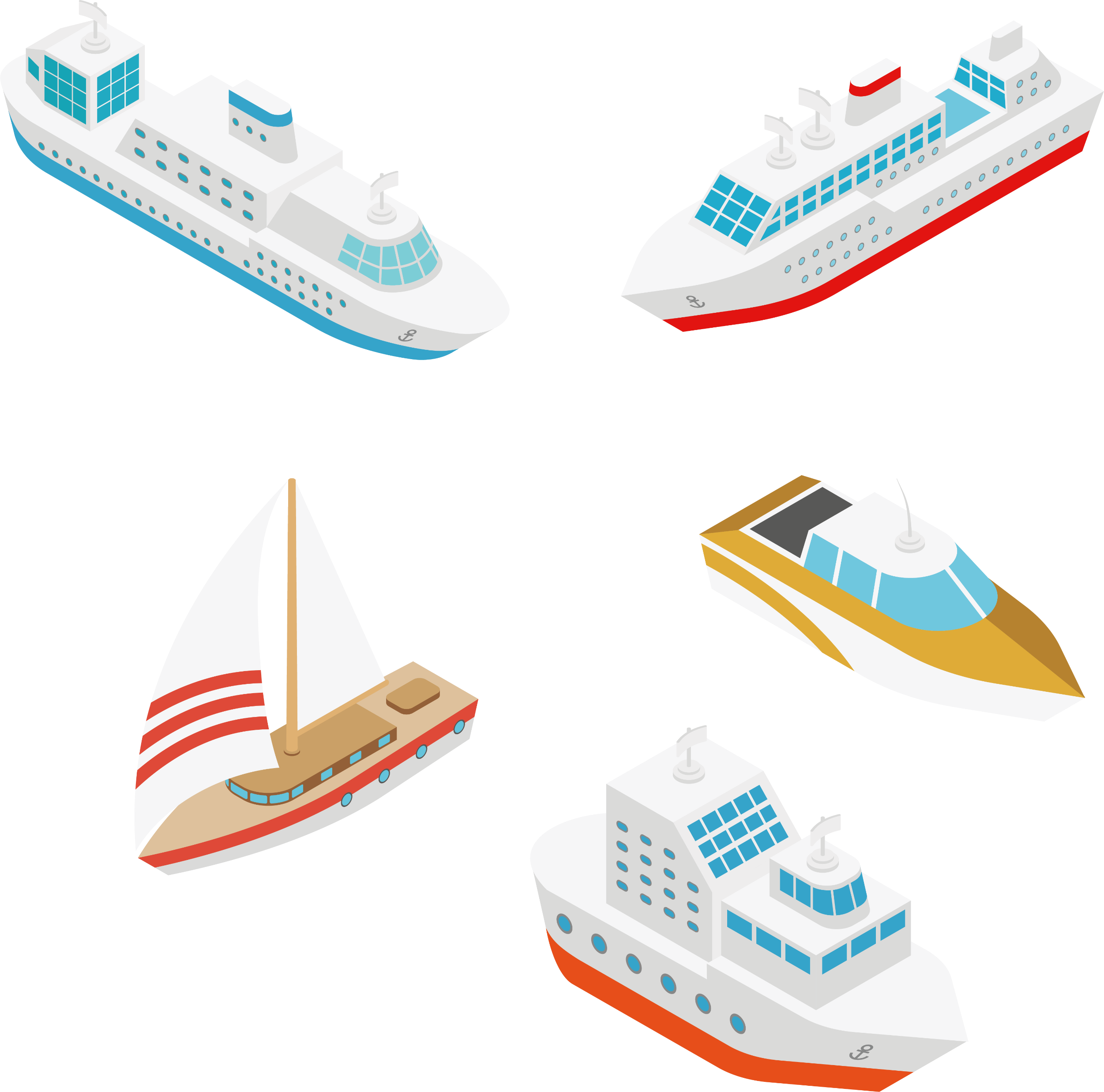 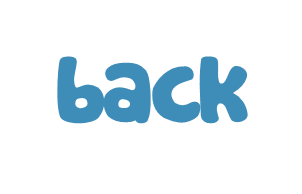 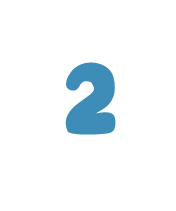 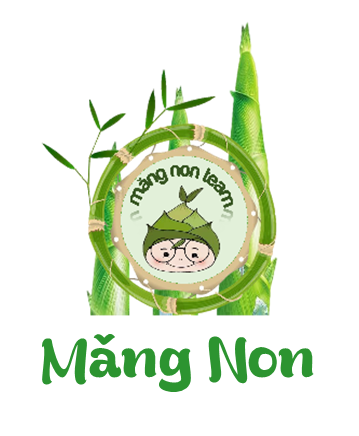 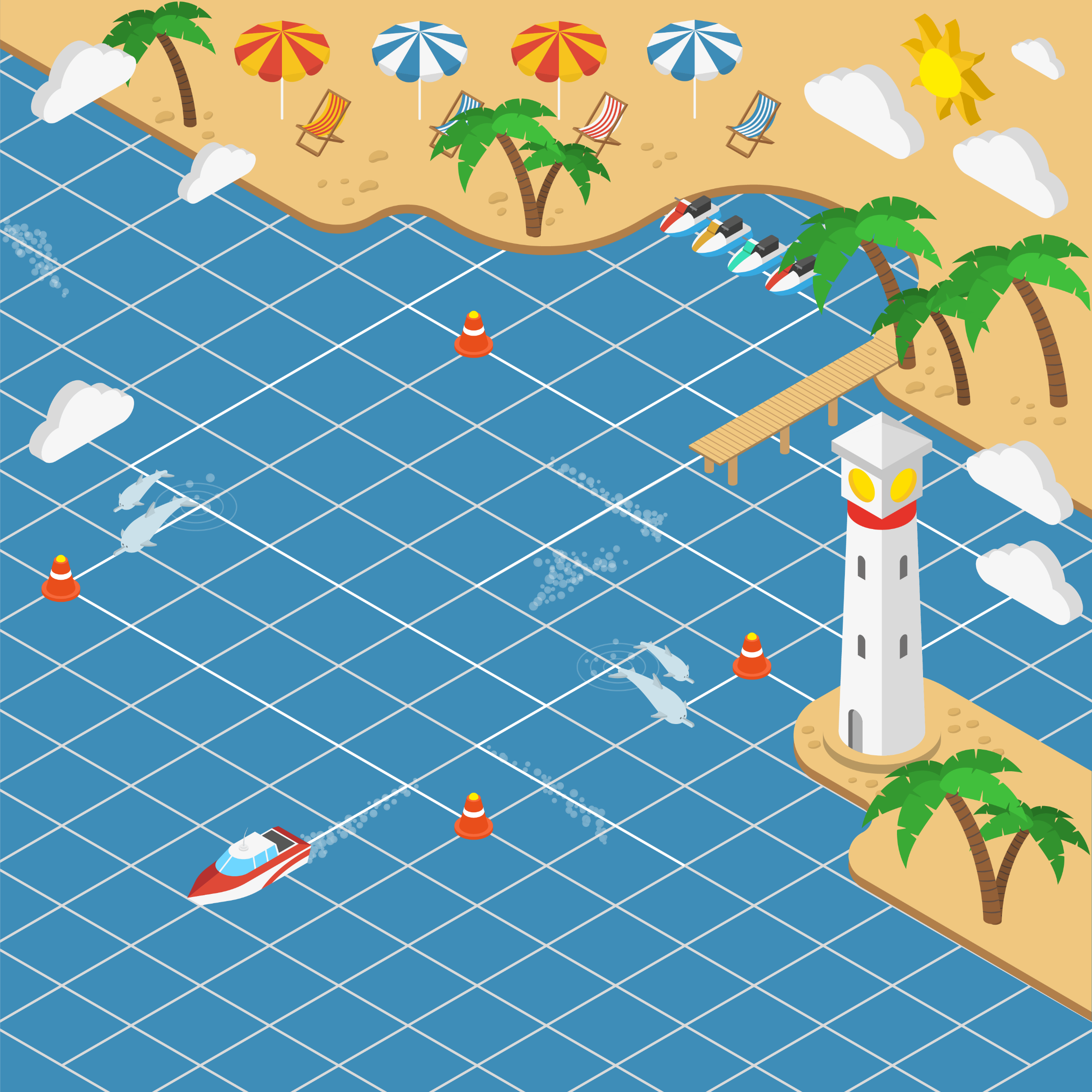 3
Câu hỏi: Đọc đoạn 2 bài “Món quà đặc biệt”
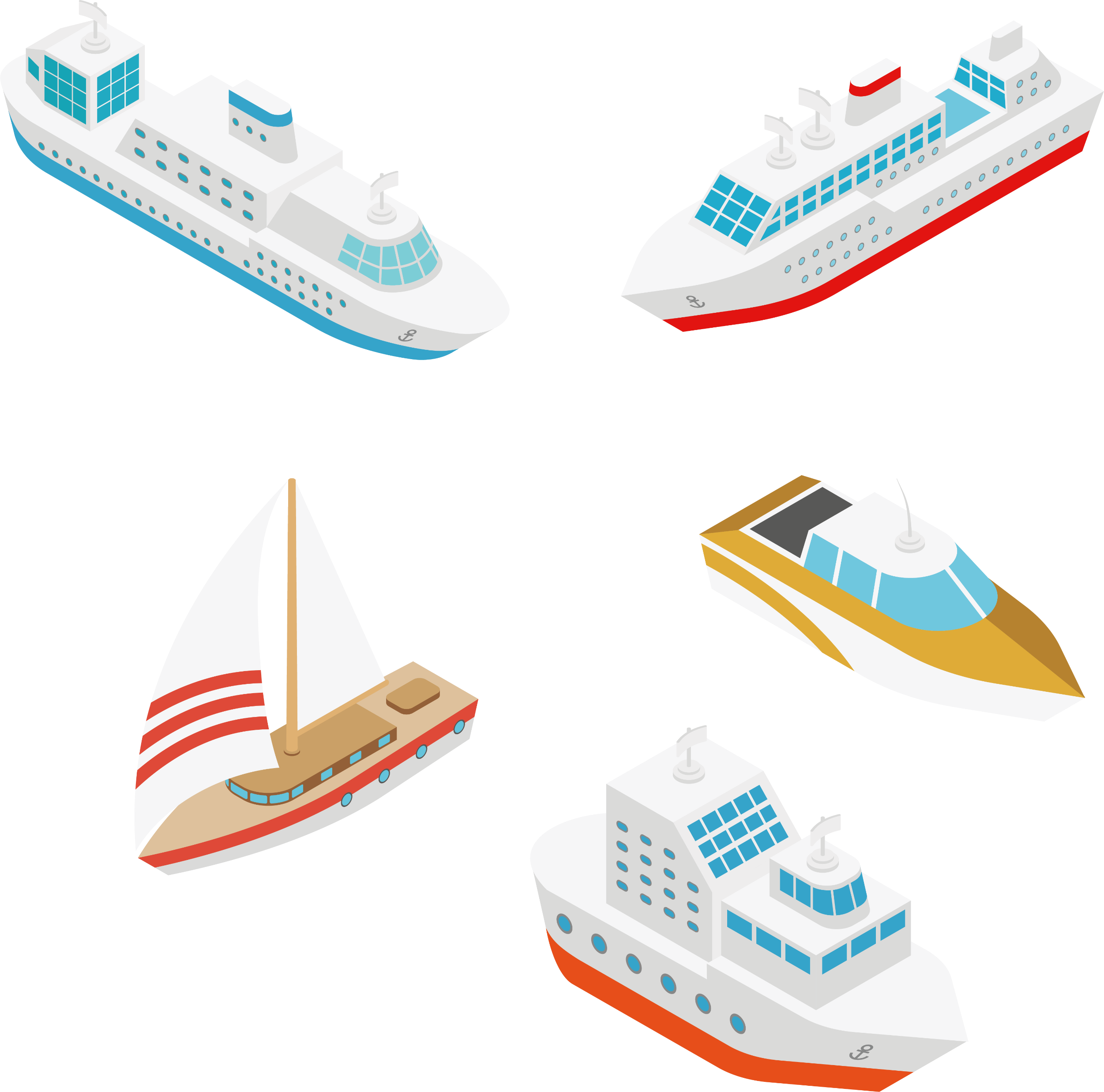 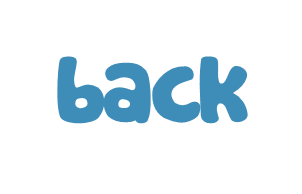 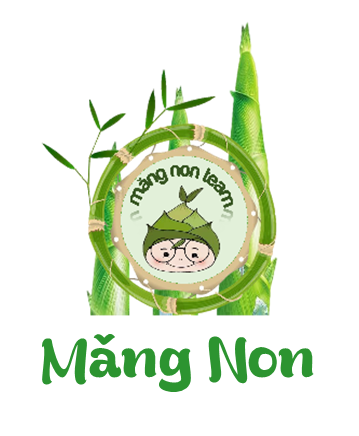 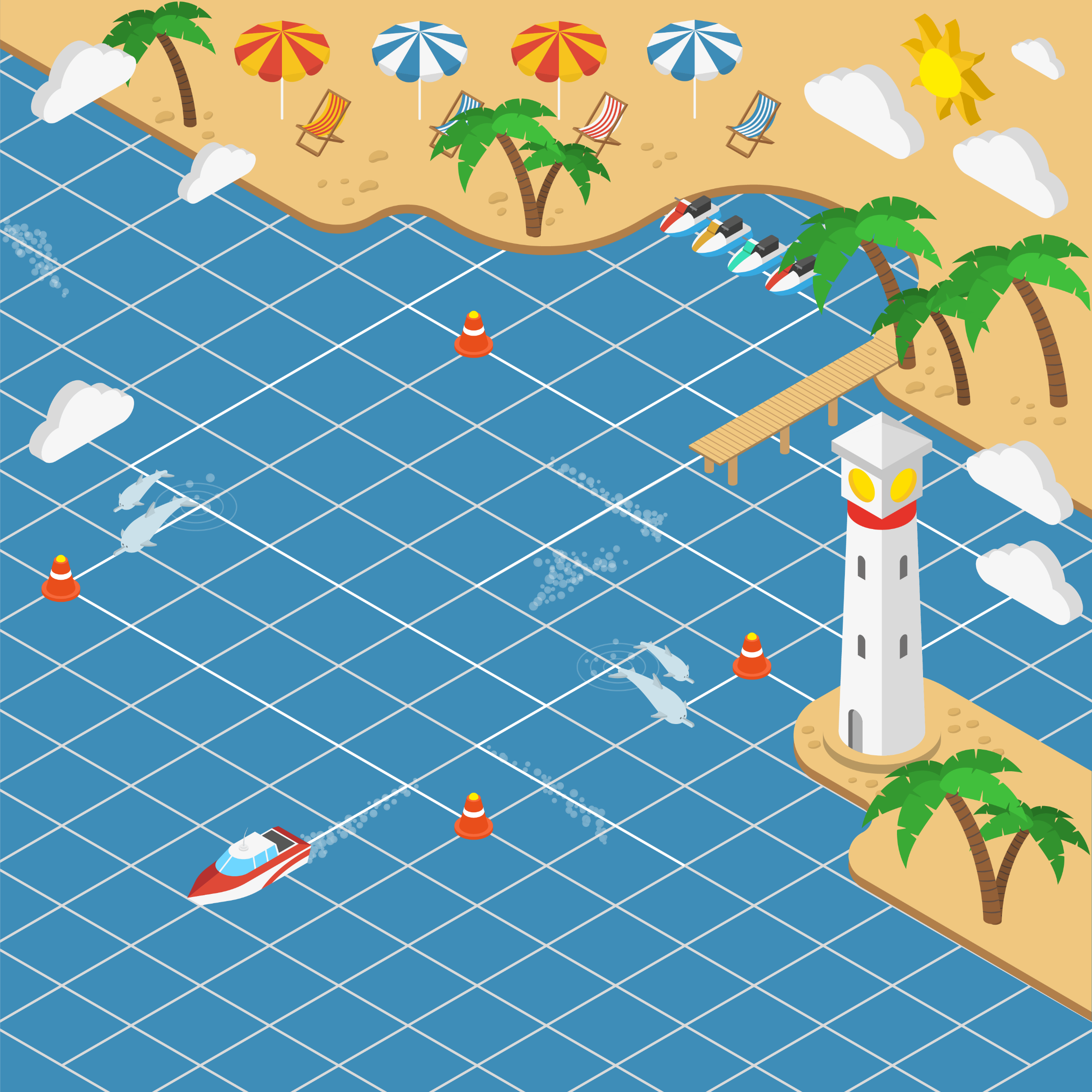 4
Câu hỏi: Trong bài “Món quà đặc biệt”, vì sao bố rất vui khi nhận quà mà người chị lại rơm rớm nước mắt?
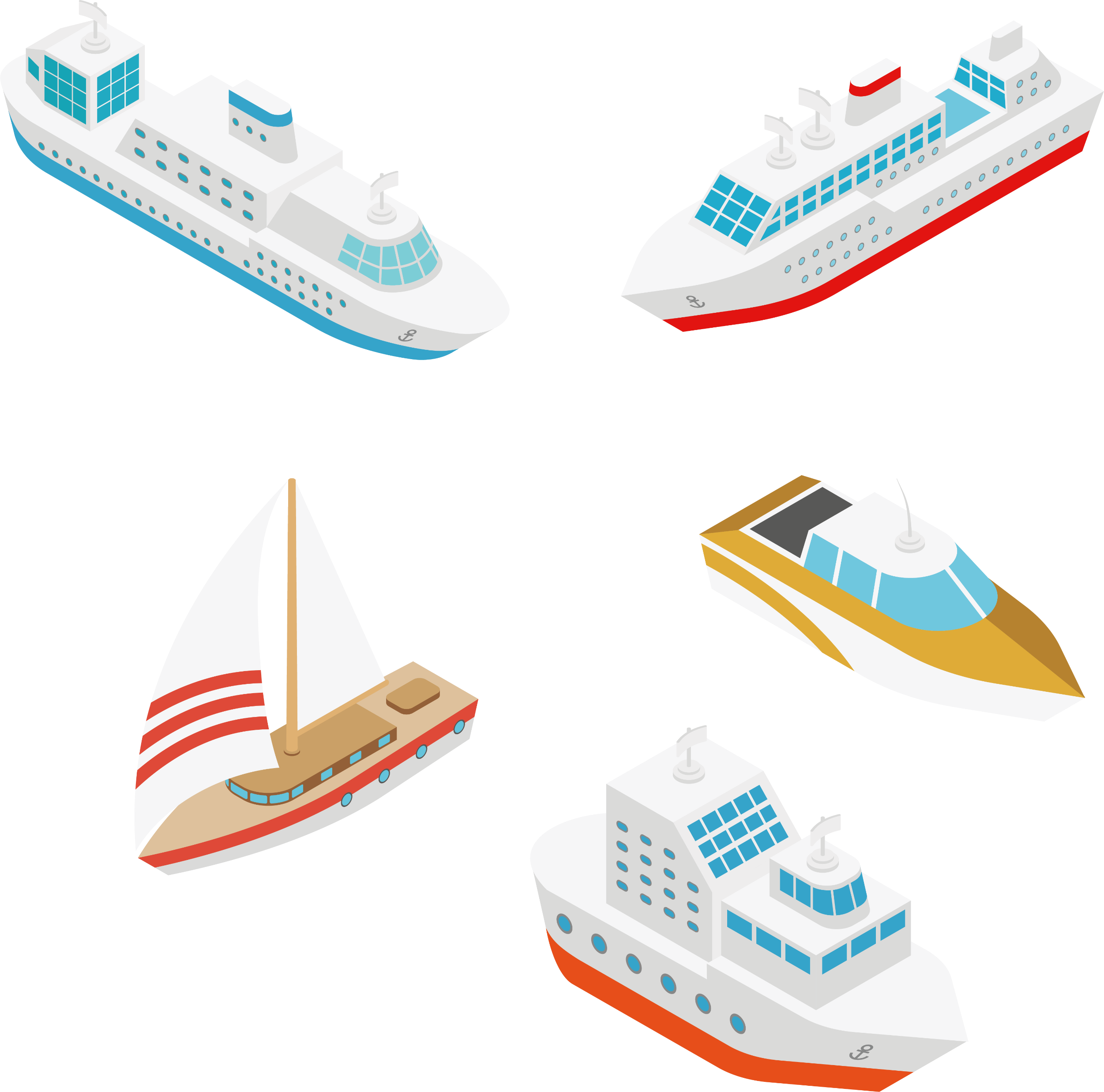 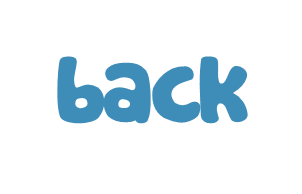 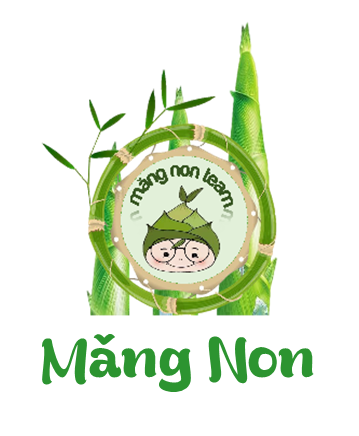 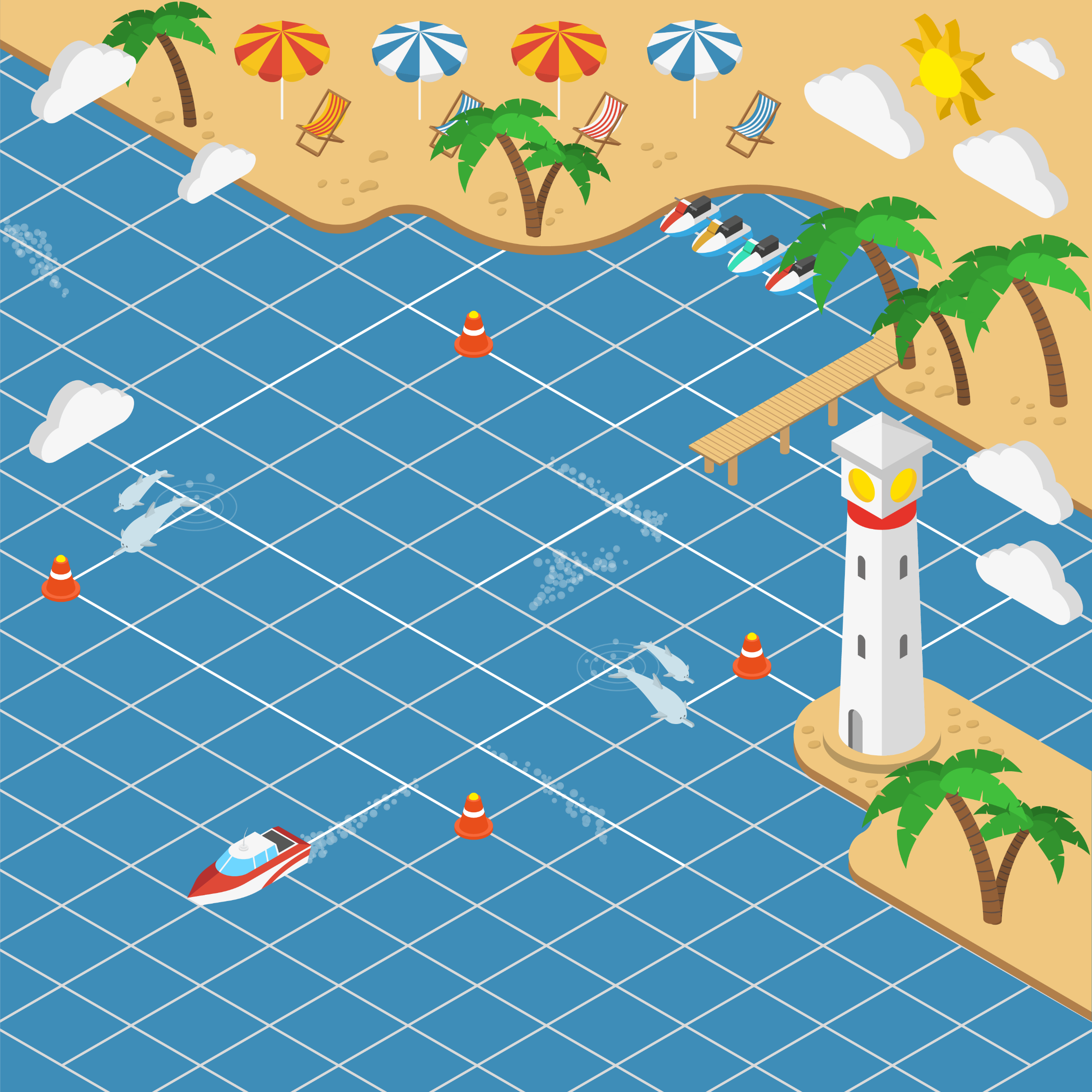 ĐƯA THUYỀN VỀ CẢNG
THÀNH CÔNG!
ĐƯA THUYỀN VỀ CẢNG
THÀNH CÔNG!
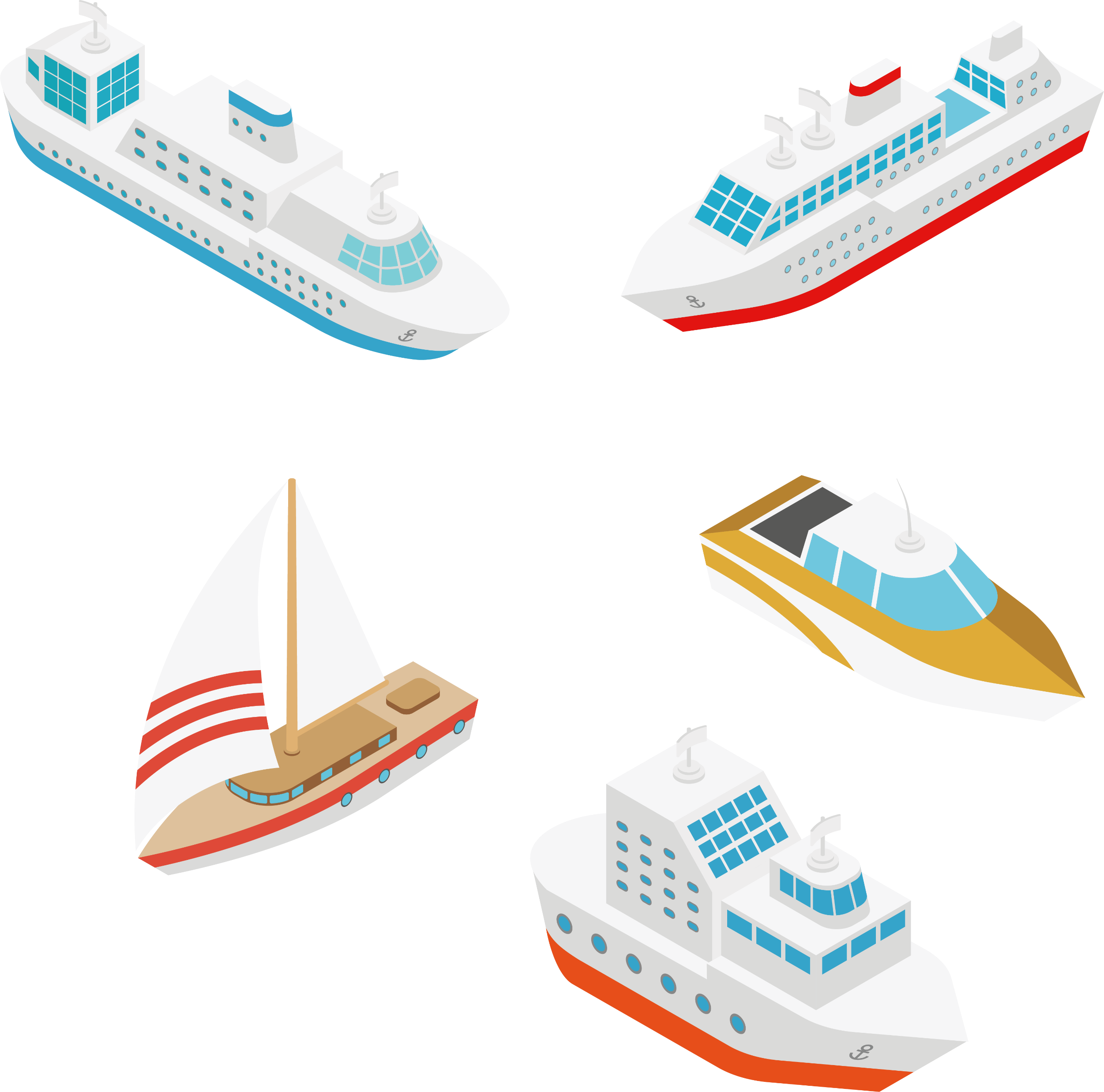 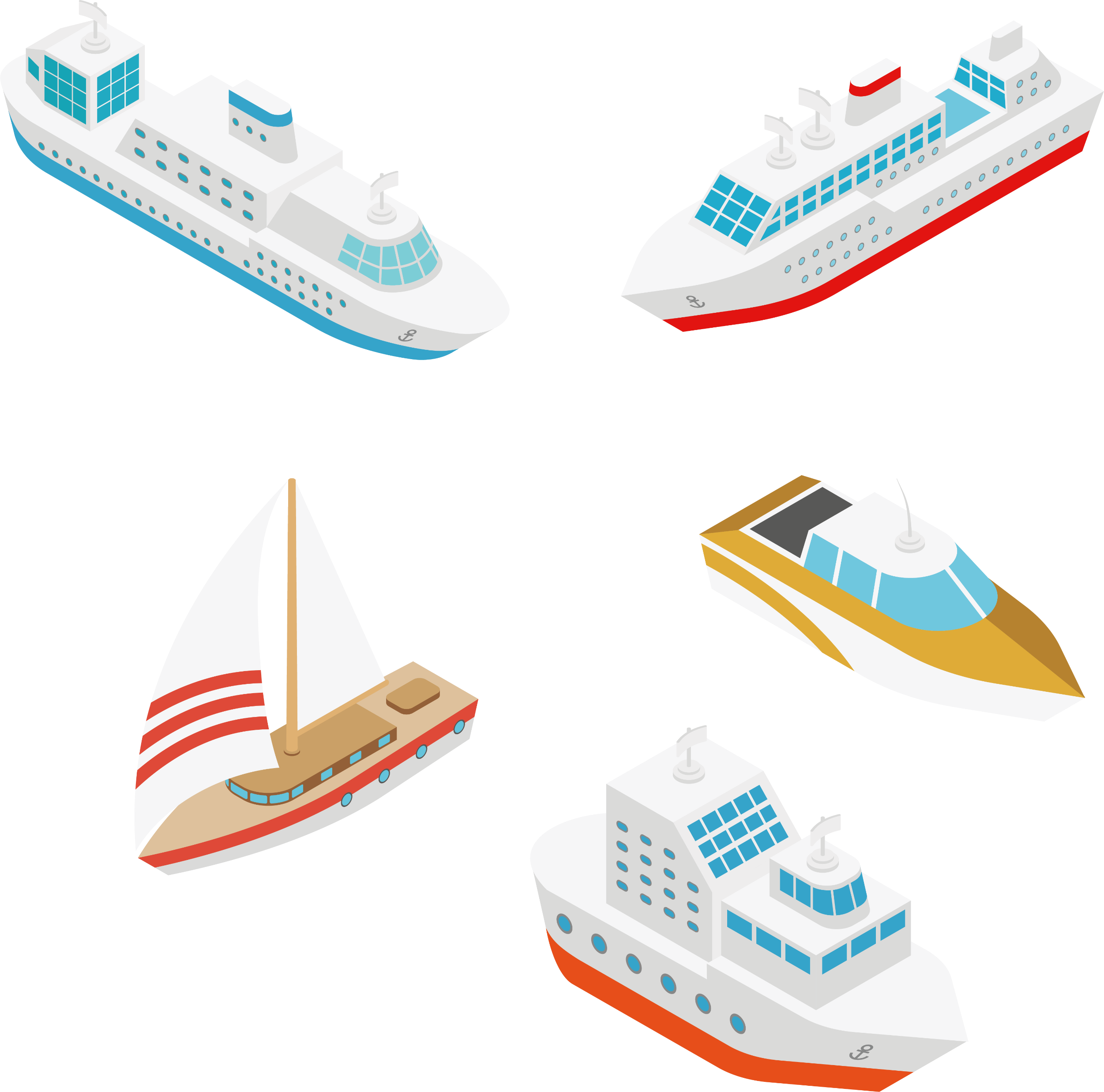 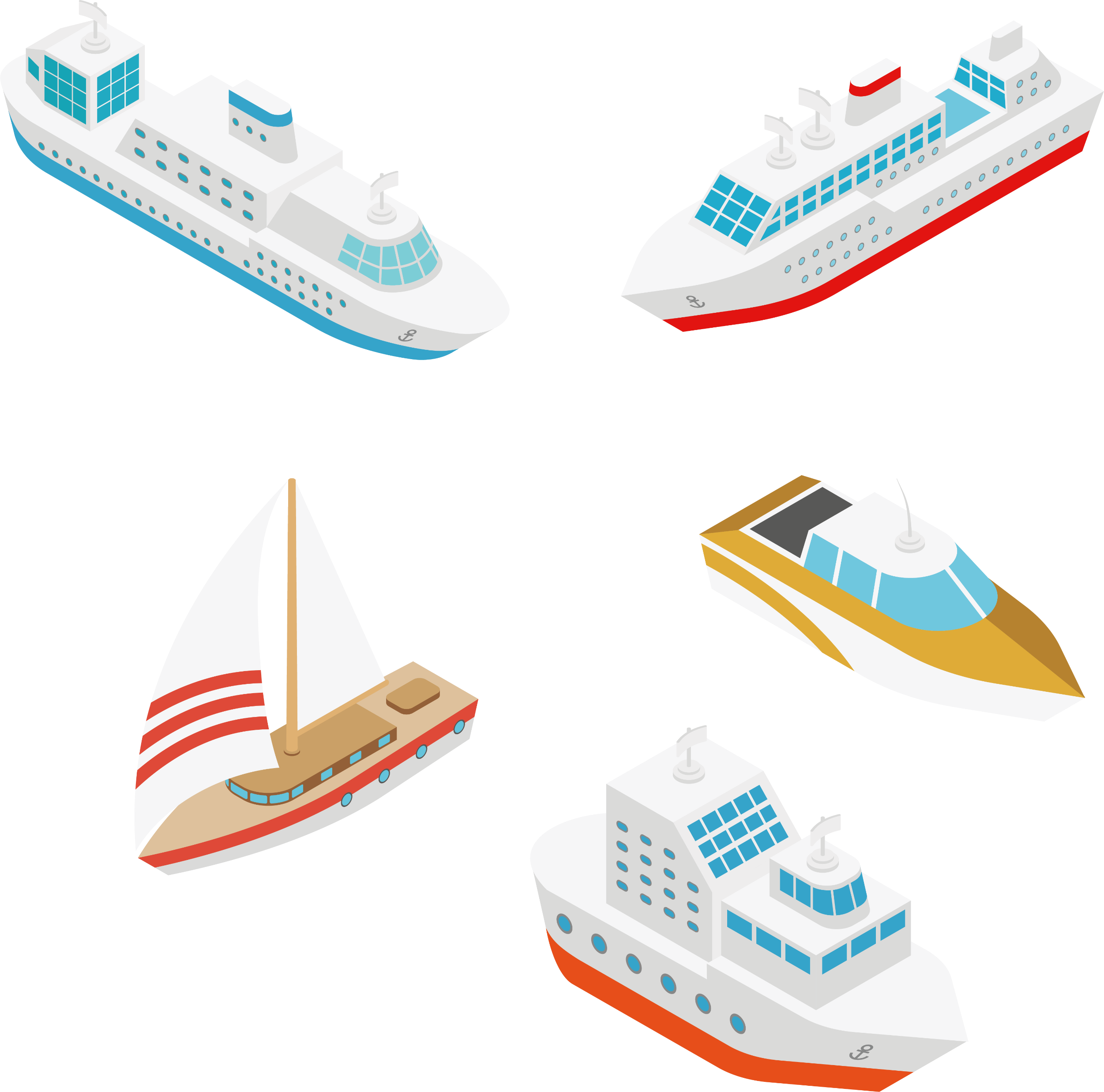 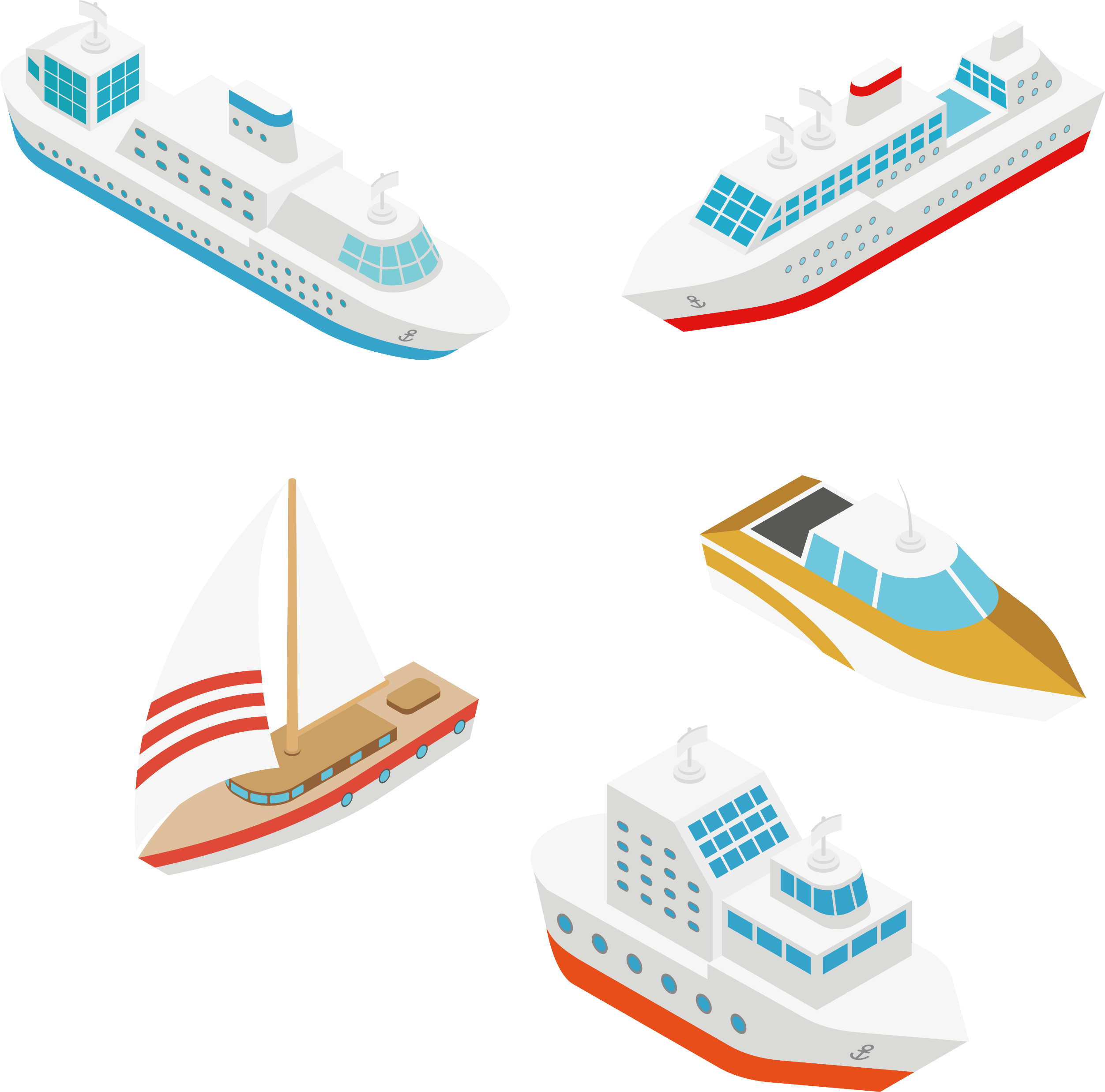 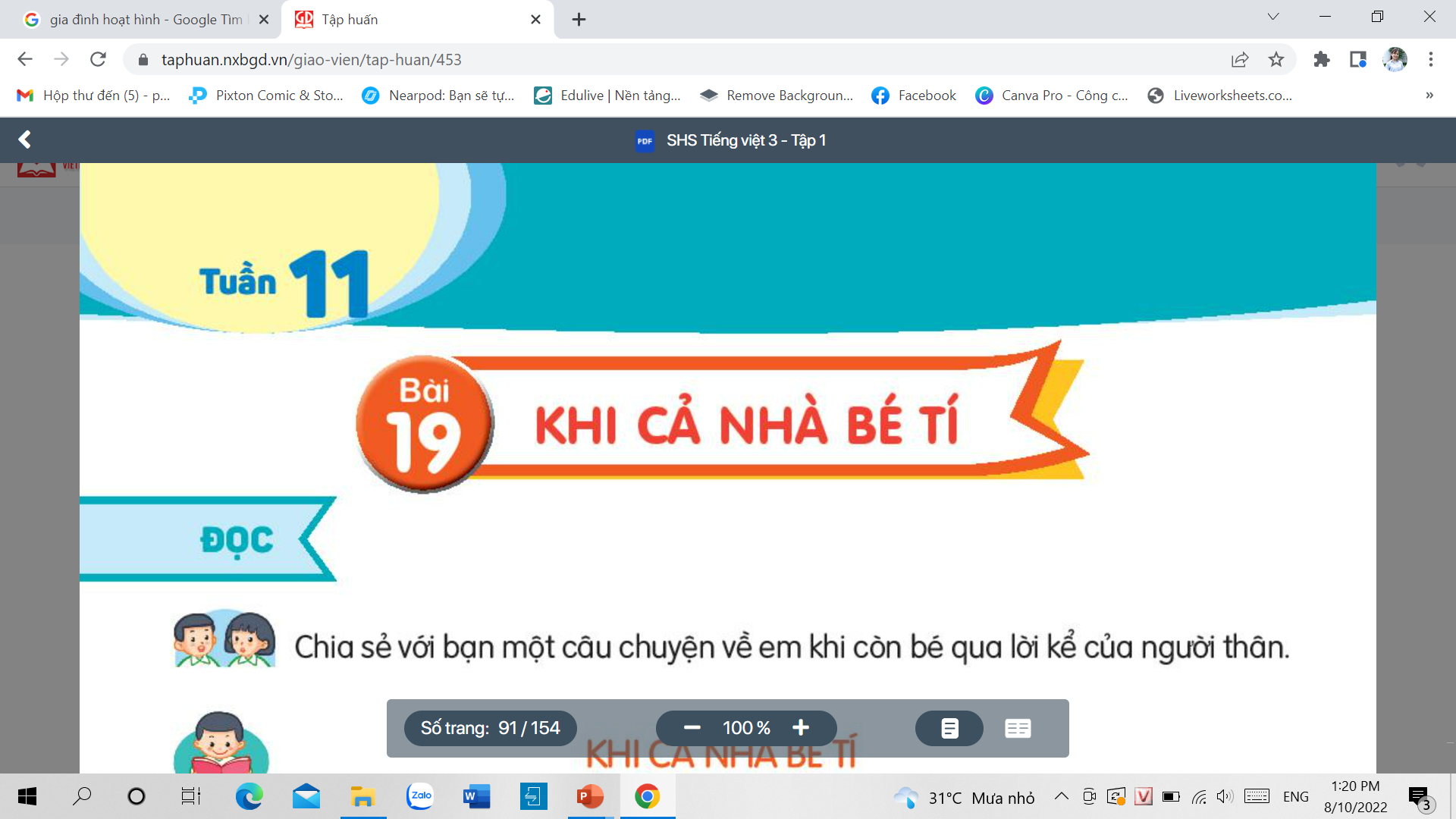 Đó là chuyện gì? Ai kể cho em biết chuyện đó?
Kể lại câu chuyện đó.
KHI CẢ NHÀ BÉ TÍ
Khi bà còn bé tí
Bà có nghịch lắm không
Dáng đi có hơi còng
Chăm quét nhà dọn dẹp?

Khi ông còn bé tí
Có nghiêm như bây giờ
Có chau mặt chơi cờ
Có uống trà buổi sáng?
Khi bố còn bé tí
Có thích lái ô tô
Có say mê sửa đồ
Có hay xem bóng đá?

Khi mẹ còn bé tí
Có mải ngồi cắm hoa
Thích ra chợ gần nhà
Tối khuya ôm cuốn sách?

Khi con còn bé tí
Chẳng đọc sách, chơi cờ
Chẳng dọn dẹp, chữa đồ
Cả ngày con đùa nghịch.
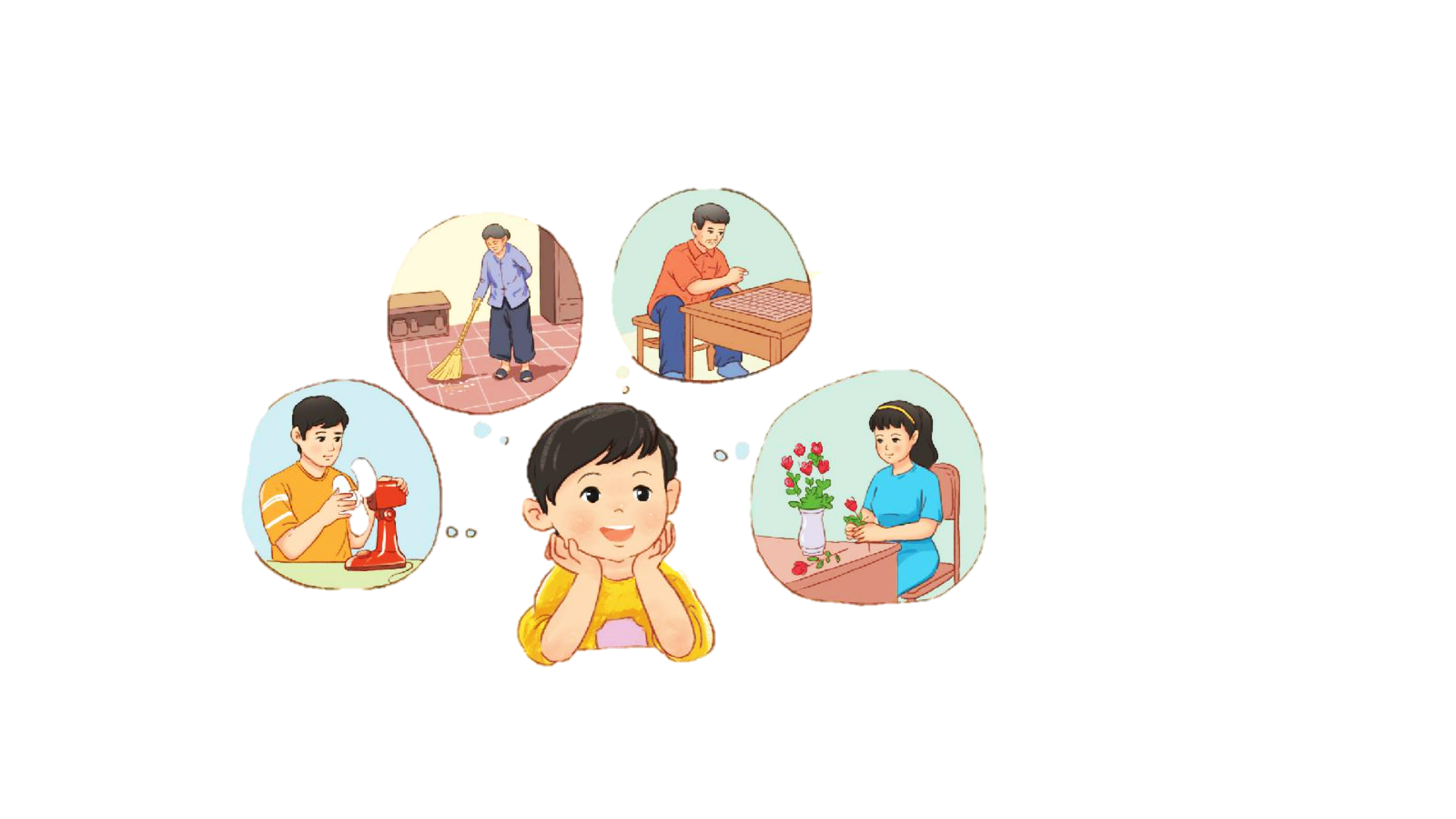 KHI CẢ NHÀ BÉ TÍ
Khi bà còn bé tí
Bà có nghịch lắm không
Dáng đi có hơi còng
Chăm quét nhà dọn dẹp?

Khi ông còn bé tí
Có nghiêm như bây giờ
Có chau mặt chơi cờ
Có uống trà buổi sáng?
Khi bố còn bé tí
Có thích lái ô tô
Có say mê sửa đồ
Có hay xem bóng đá?

Khi mẹ còn bé tí
Có mải ngồi cắm hoa
Thích ra chợ gần nhà
Tối khuya ôm cuốn sách?

Khi con còn bé tí
Chẳng đọc sách, chơi cờ
Chẳng dọn dẹp, chữa đồ
Cả ngày con đùa nghịch.
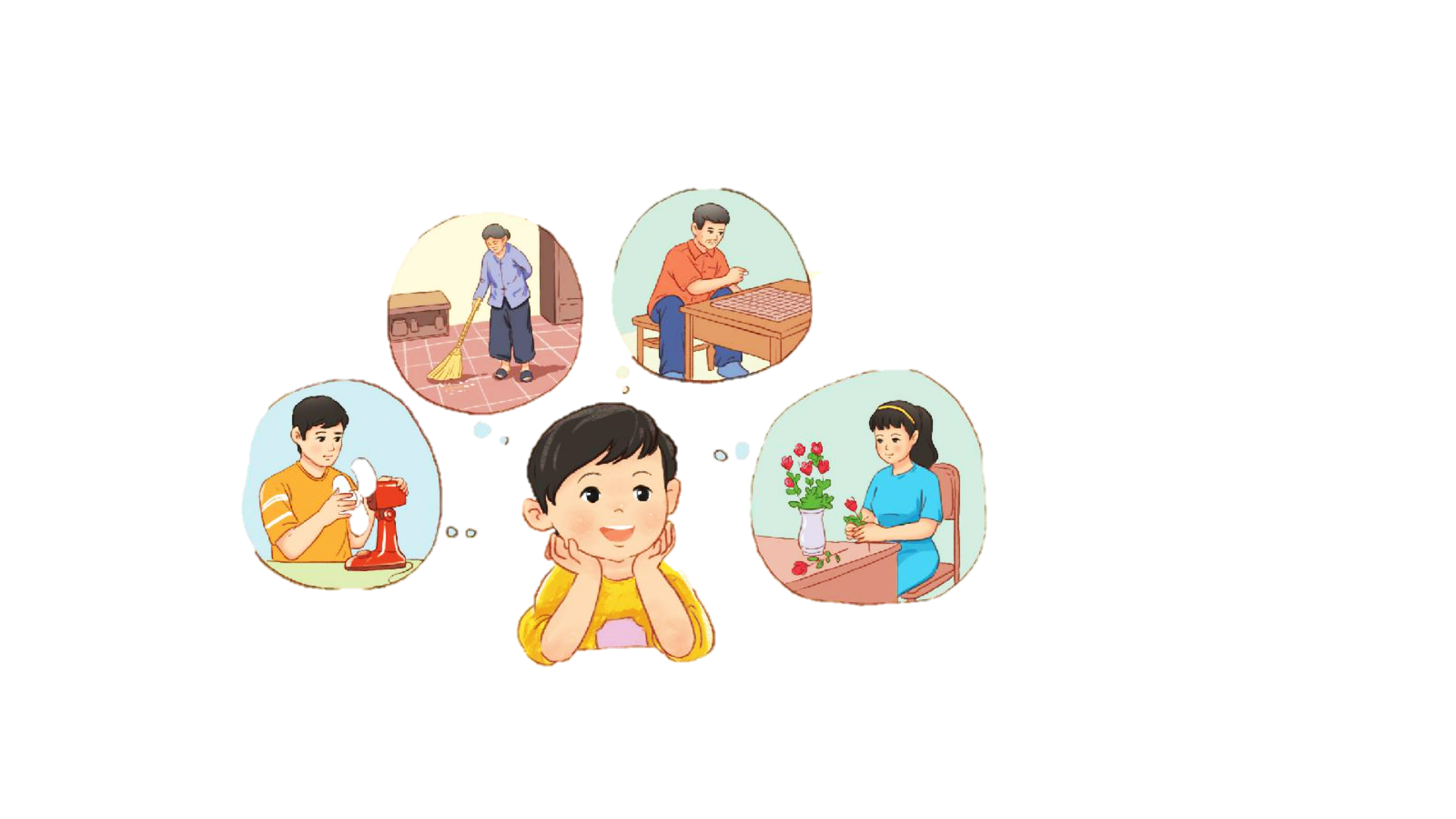 KHI CẢ NHÀ BÉ TÍ
1
Khi bà còn bé tí
Bà có nghịch lắm không
Dáng đi có hơi còng
Chăm quét nhà dọn dẹp?

Khi ông còn bé tí
Có nghiêm như bây giờ
Có chau mặt chơi cờ
Có uống trà buổi sáng?
Khi bố còn bé tí
Có thích lái ô tô
Có say mê sửa đồ
Có hay xem bóng đá?

Khi mẹ còn bé tí
Có mải ngồi cắm hoa
Thích ra chợ gần nhà
Tối khuya ôm cuốn sách?

Khi con còn bé tí
Chẳng đọc sách, chơi cờ
Chẳng dọn dẹp, chữa đồ
Cả ngày con đùa nghịch.
3
2
4
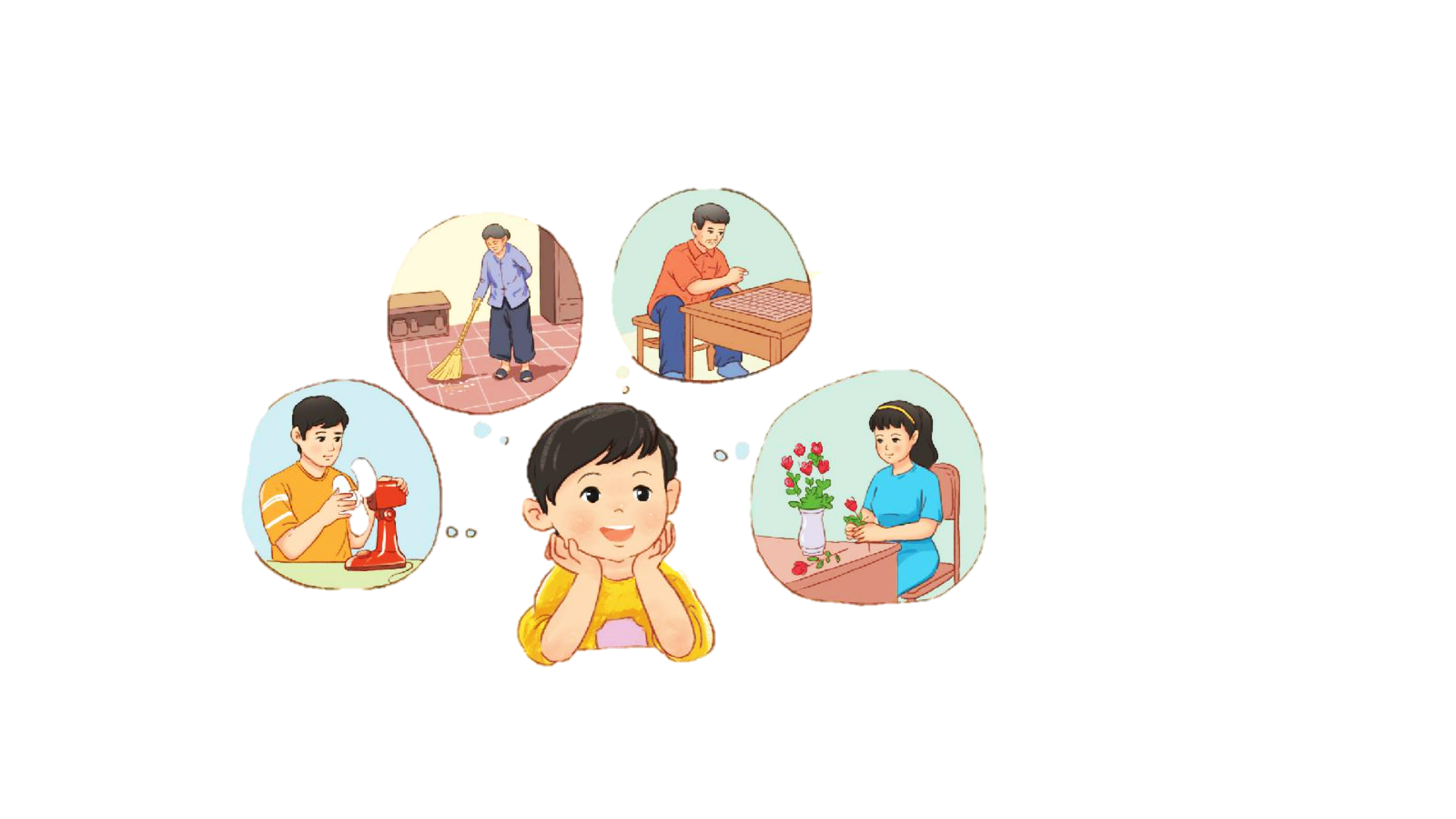 5
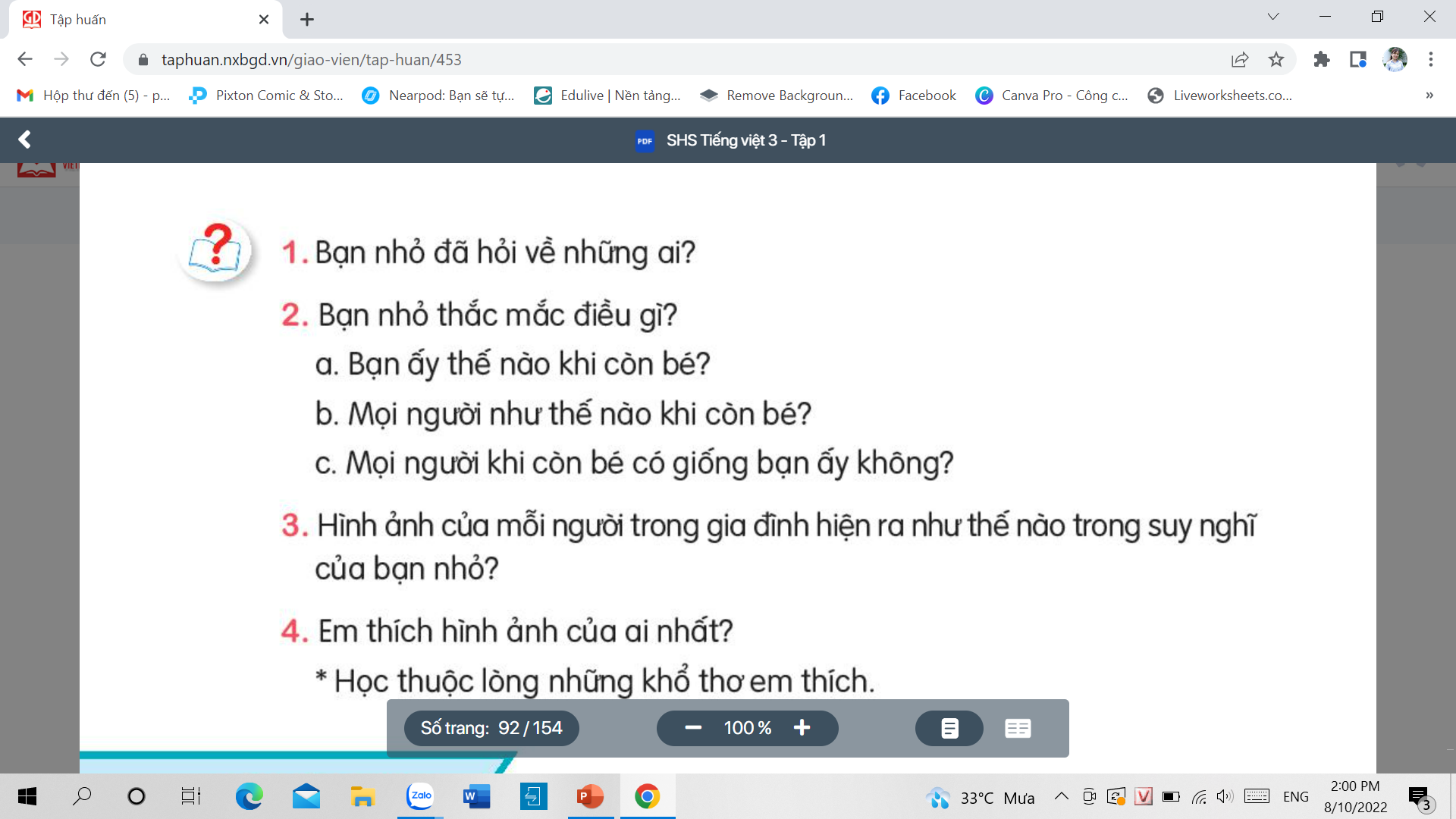 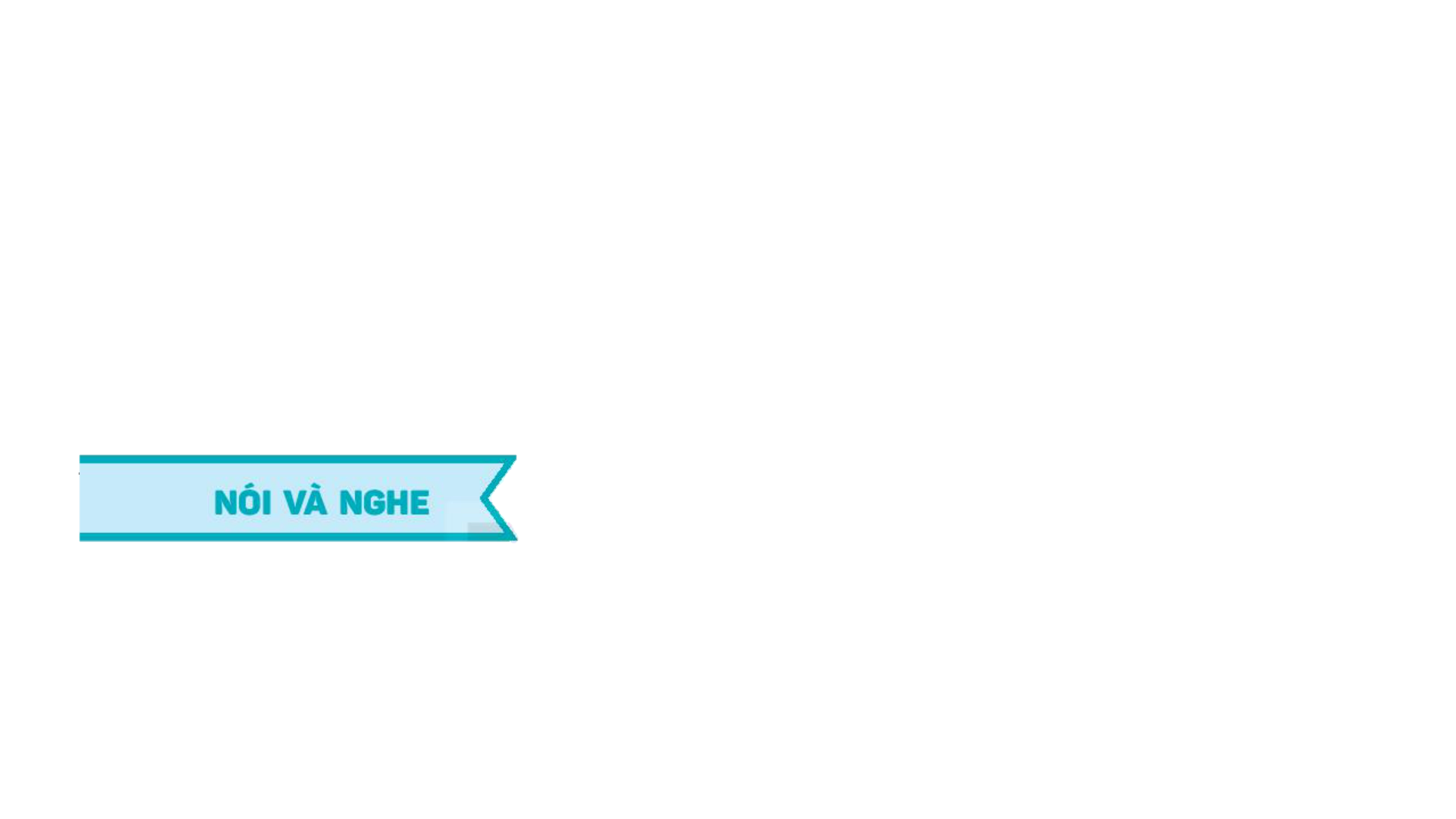 1. Đóng vai, hỏi – đáp về công việc yêu thích của những người thân trong gia đình.
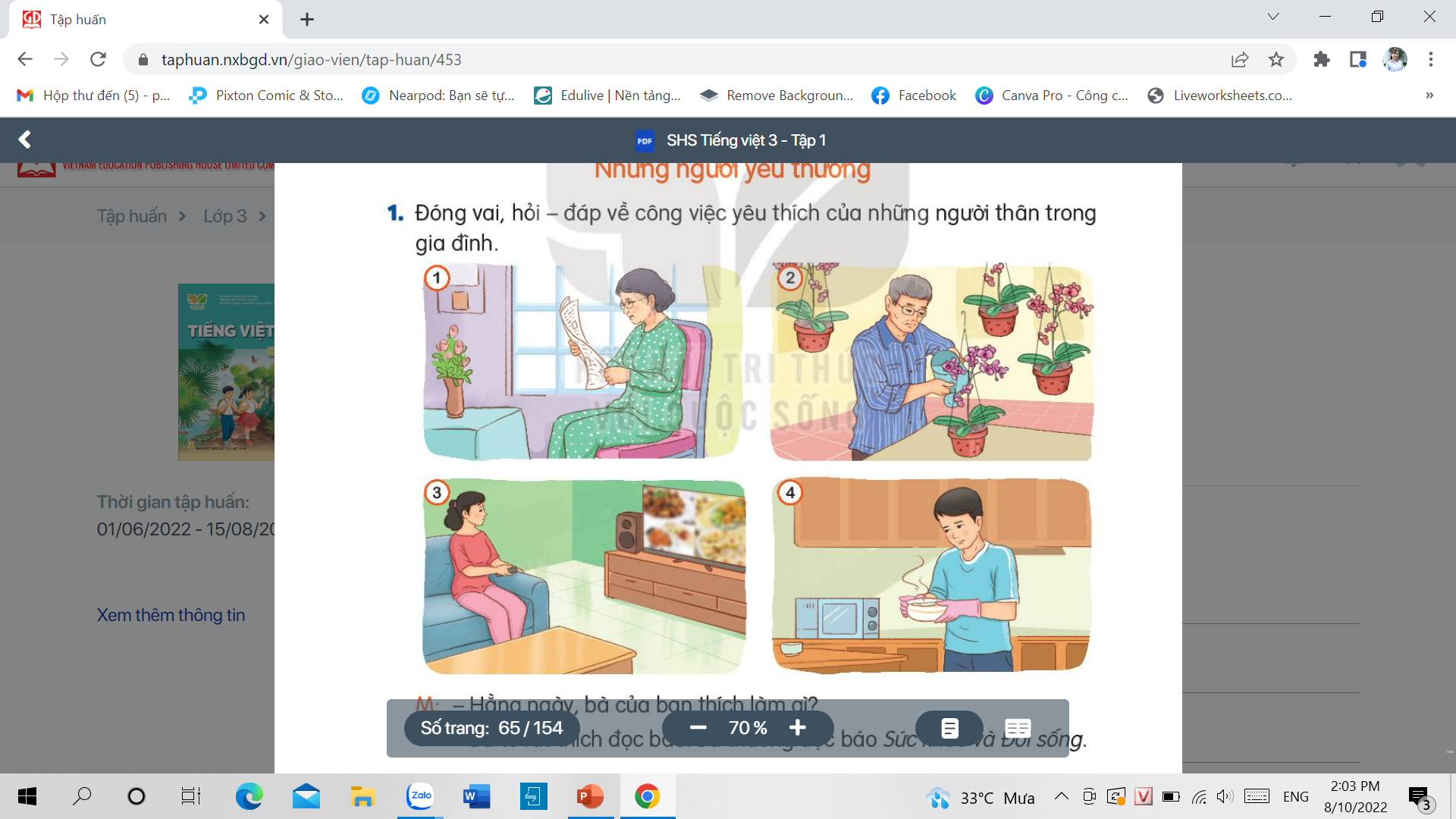 2. Kể về những việc em thích làm cùng người thân.
Việc em thích làm cùng người thân là việc gì?
Em làm việc đó với ai? Thường làm lúc nào? Khi nào?
Việc đó diễn ra như thế nào?
Nêu suy nghĩ của em khi được làm việc cùng người đó?
TẠM BIỆT VÀ HẸN GẶP LẠI CÁC CON!